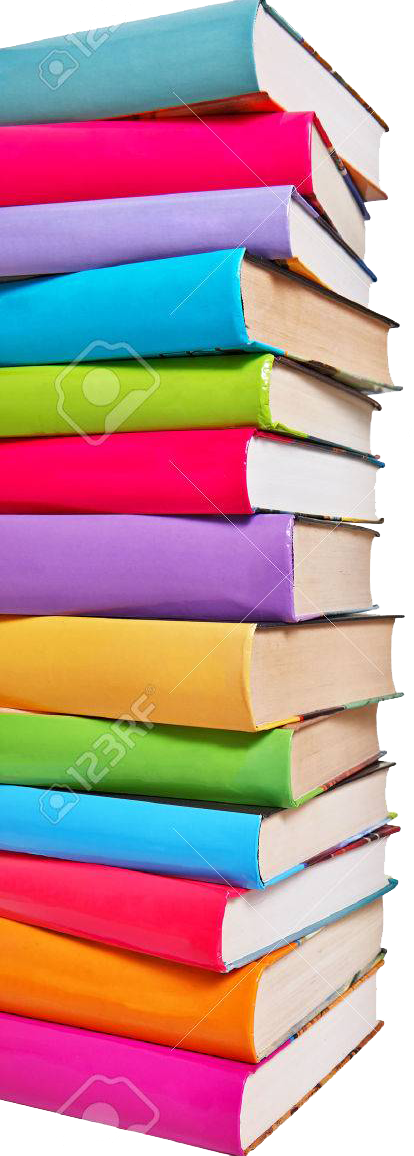 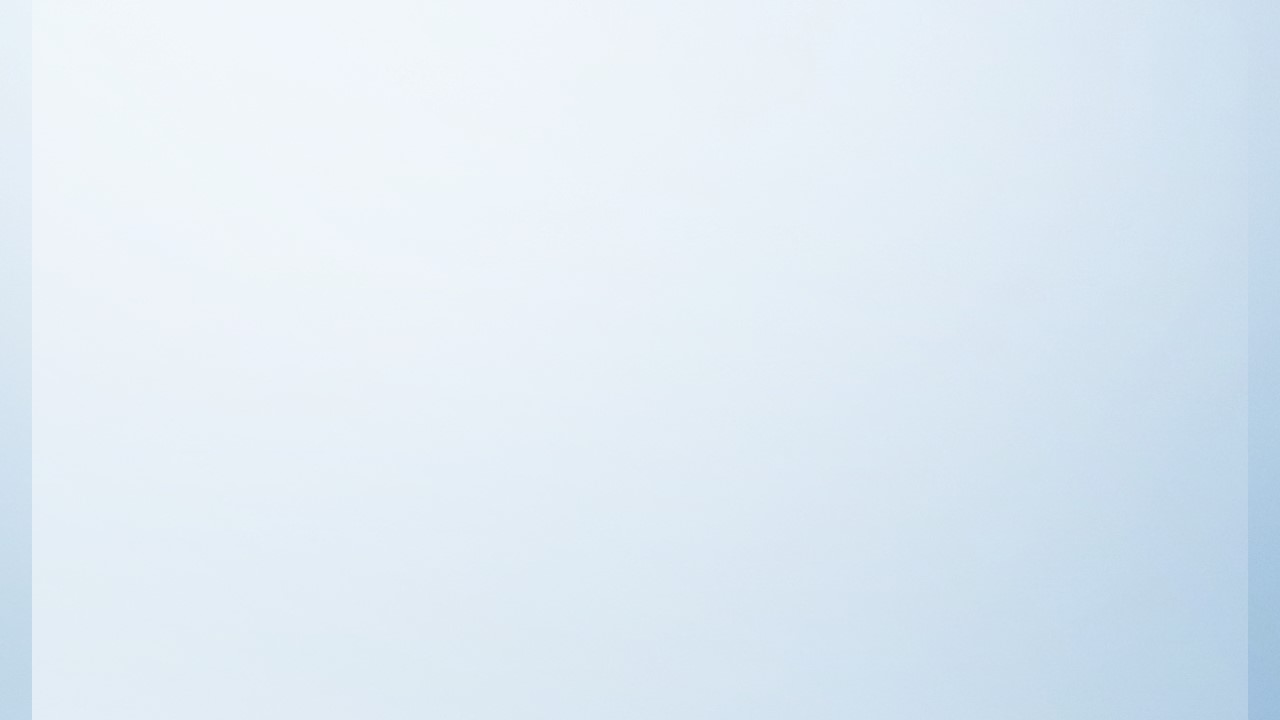 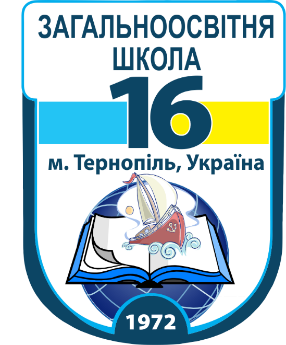 Тернопільська ЗОШ №16 
ім. В.Левицького
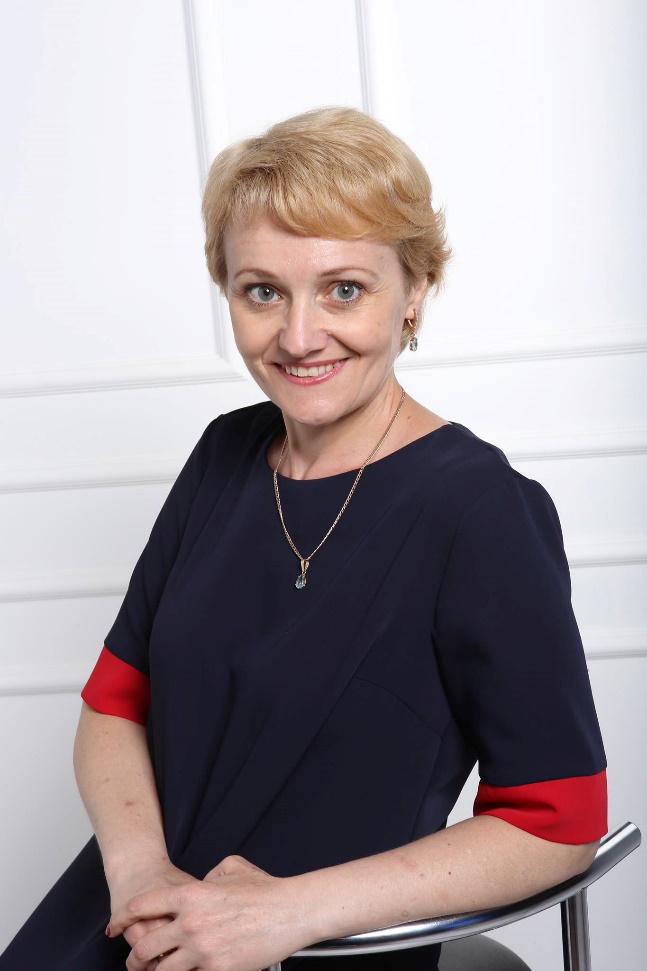 Презентація досвіду вчителя української мови та літератури Петрокушин Руслани Володимирівни
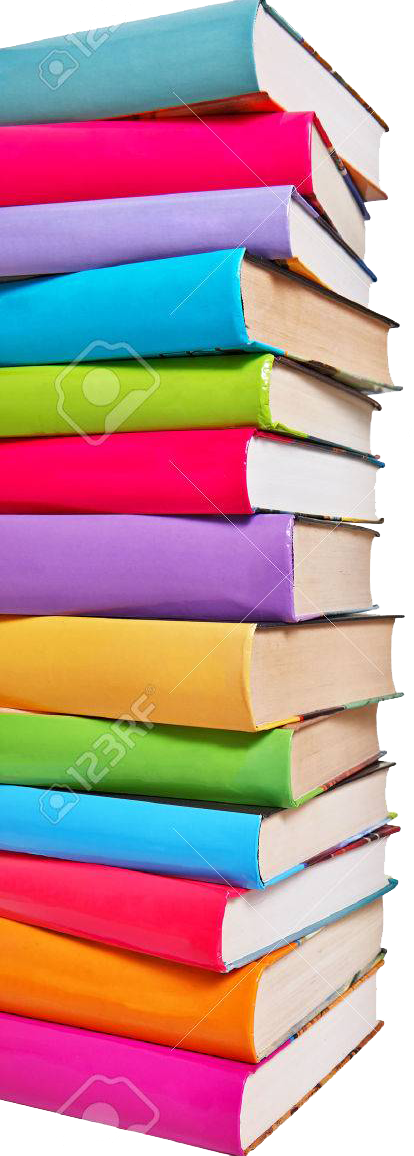 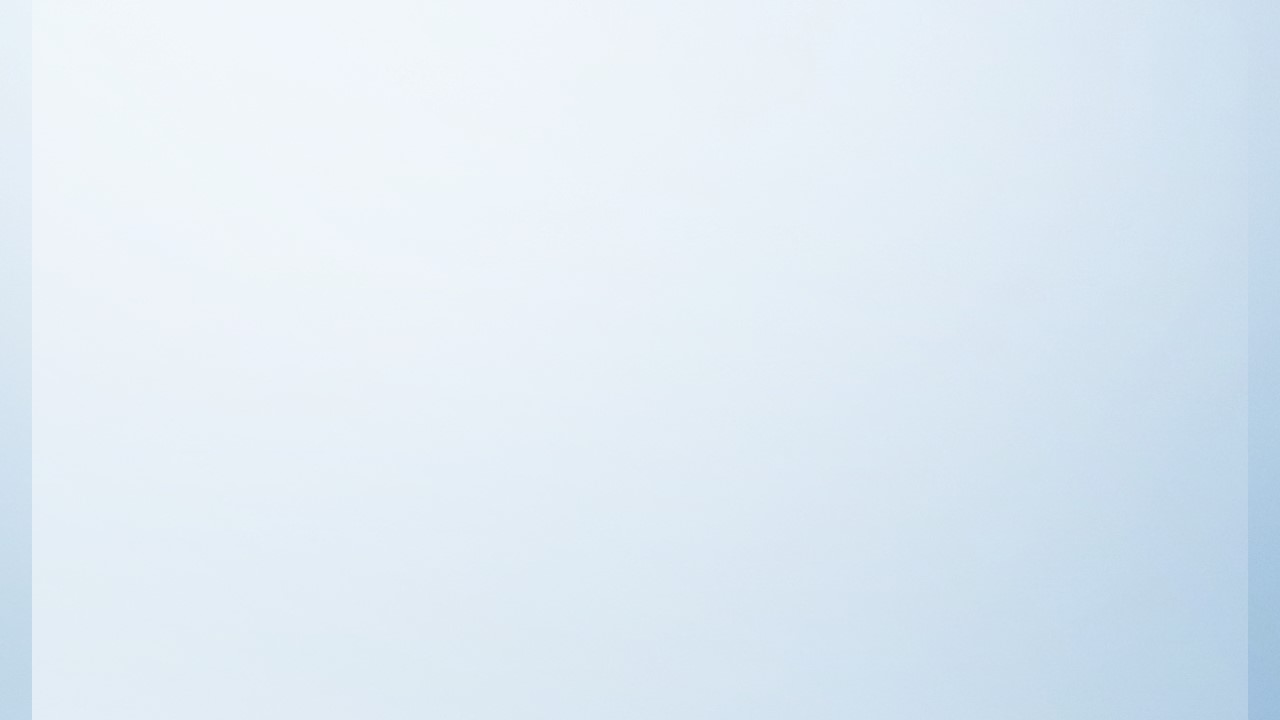 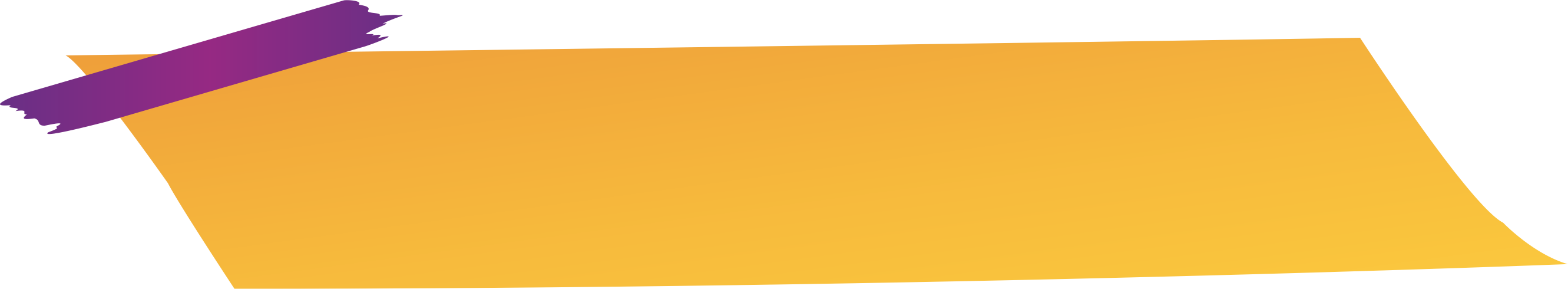 Актуальність досвіду
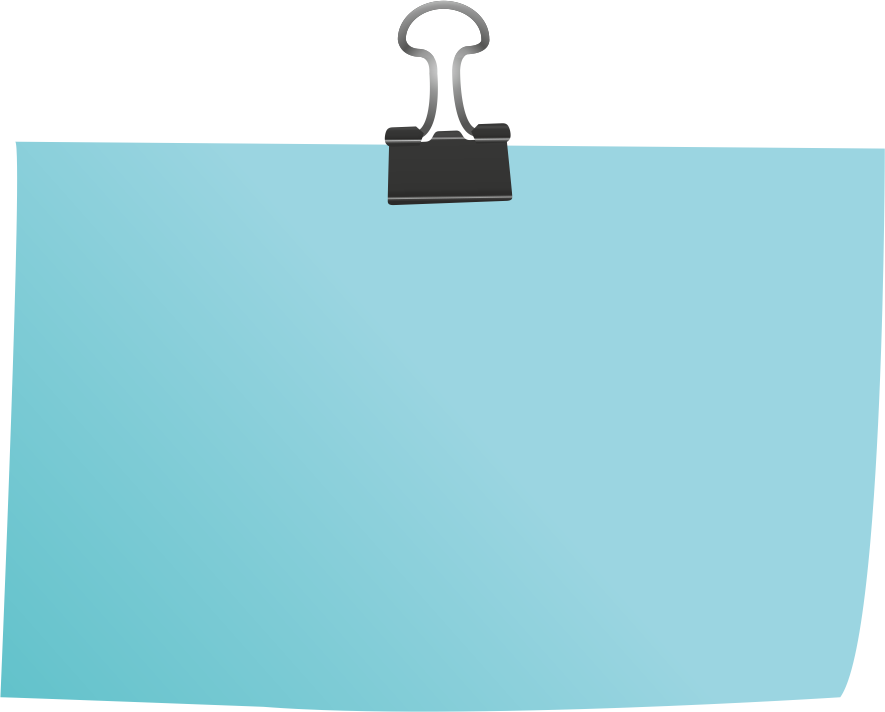 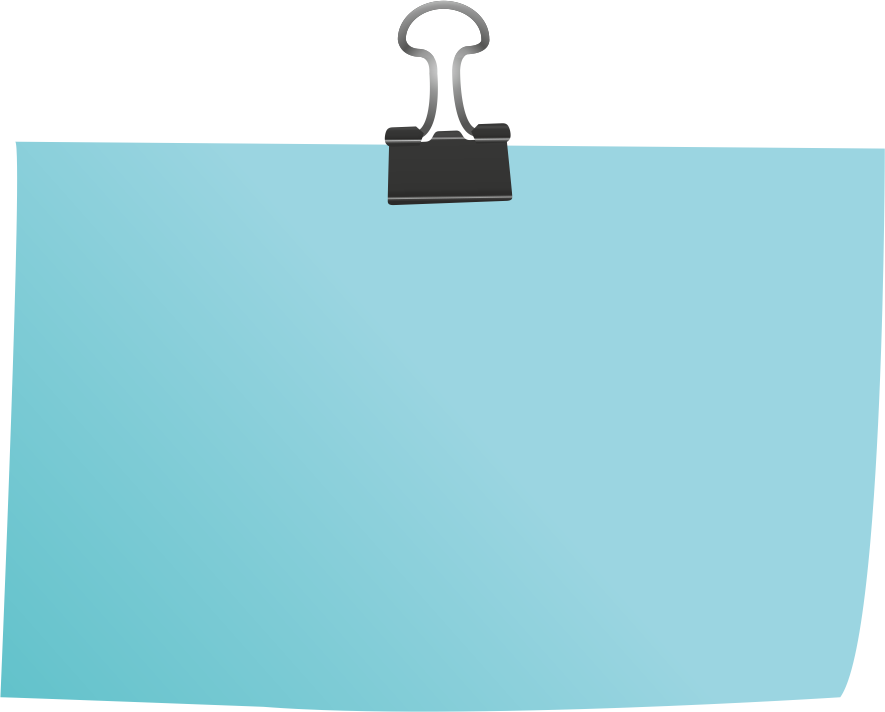 Усебічно розвинена особистість
Патріот
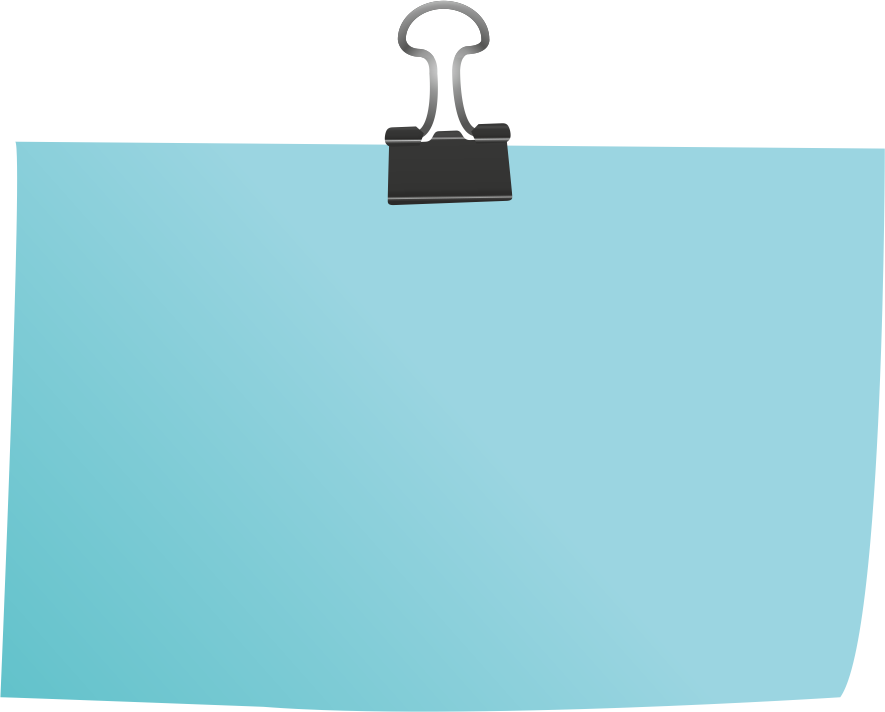 Інноватор
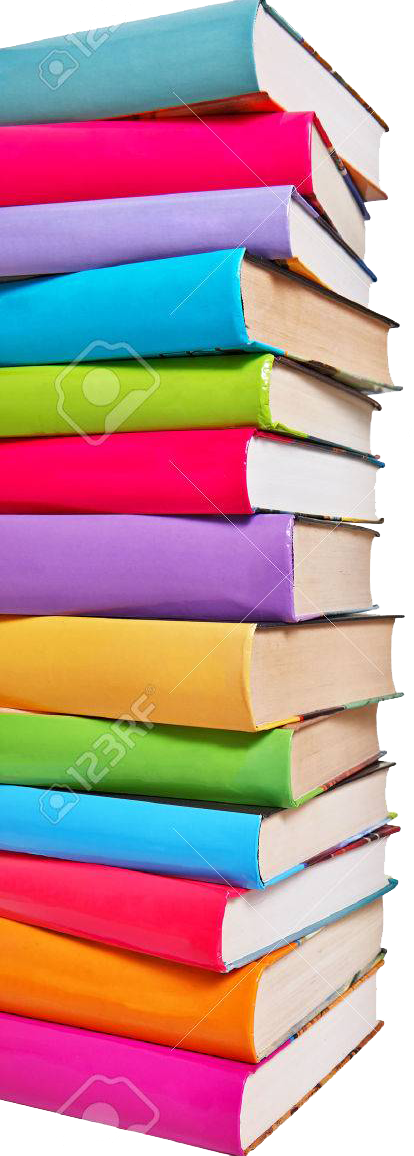 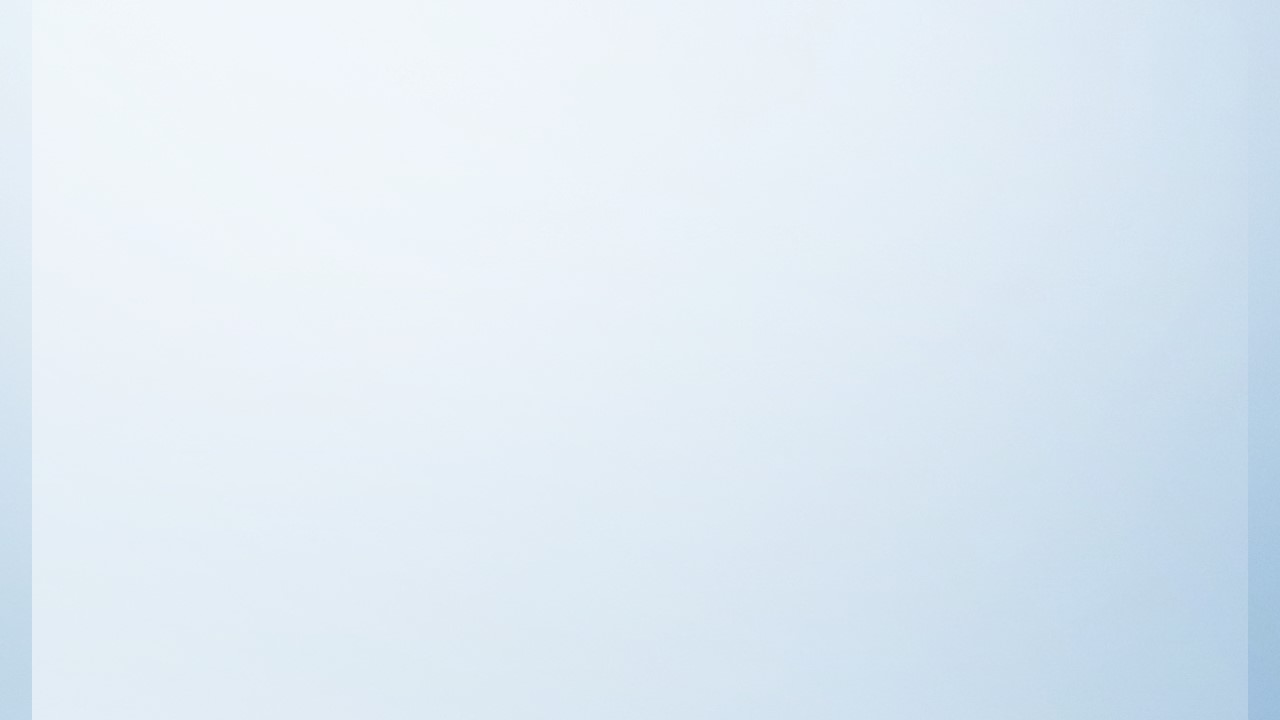 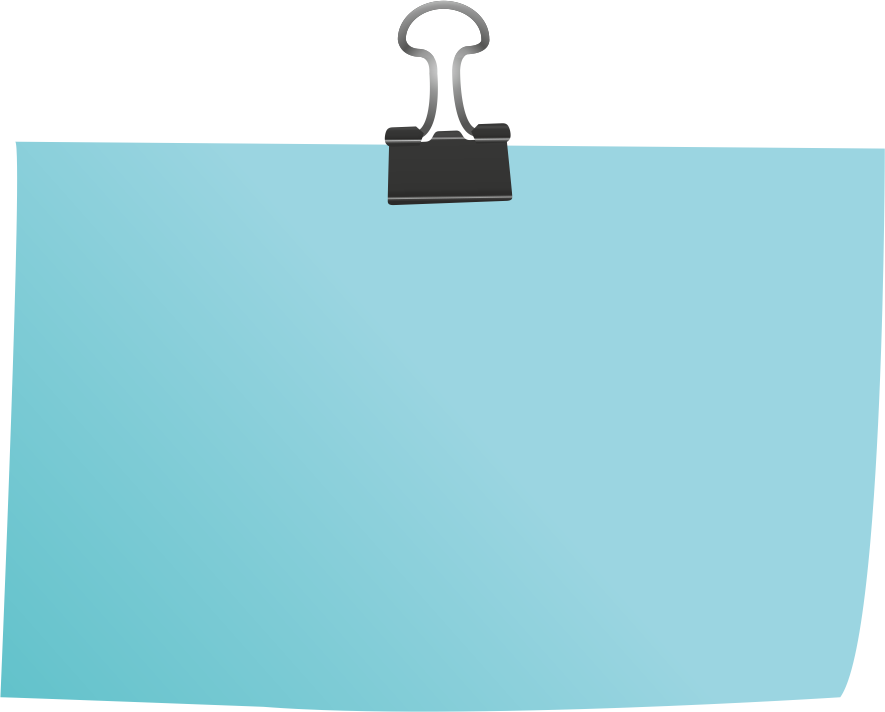 «Акме» 
(Вершина)
Інтерсуб’єктна  взаємодія
Інтерактивна взаємодія
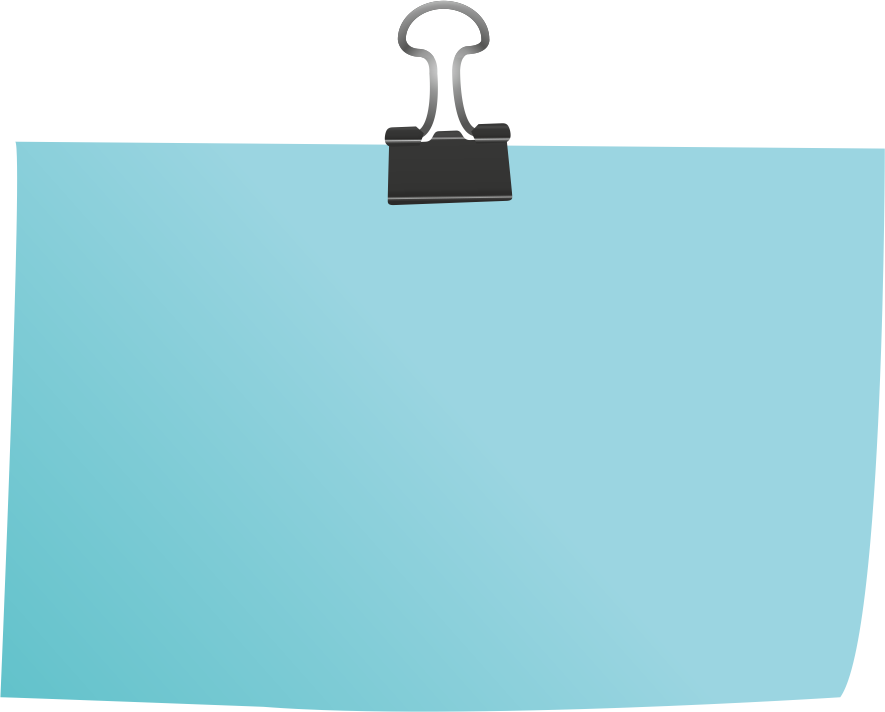 Акмеологічний 
підхід
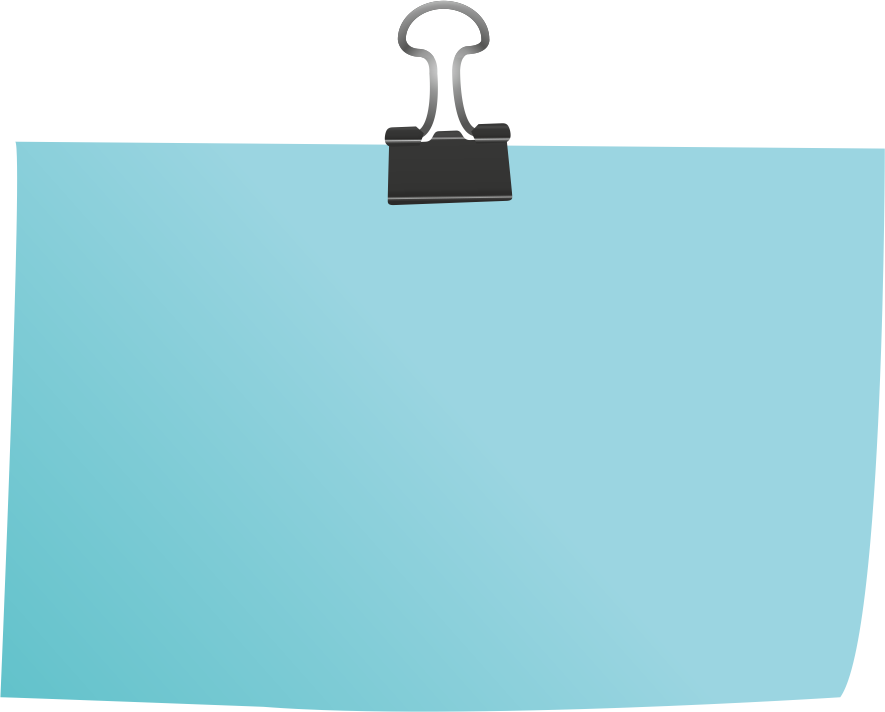 Акмеологія вчителя
Акмеологія 
учня
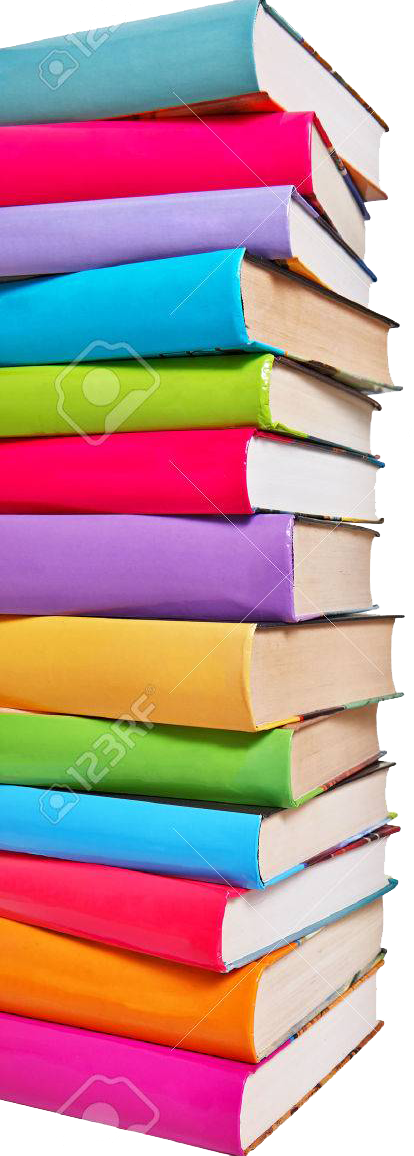 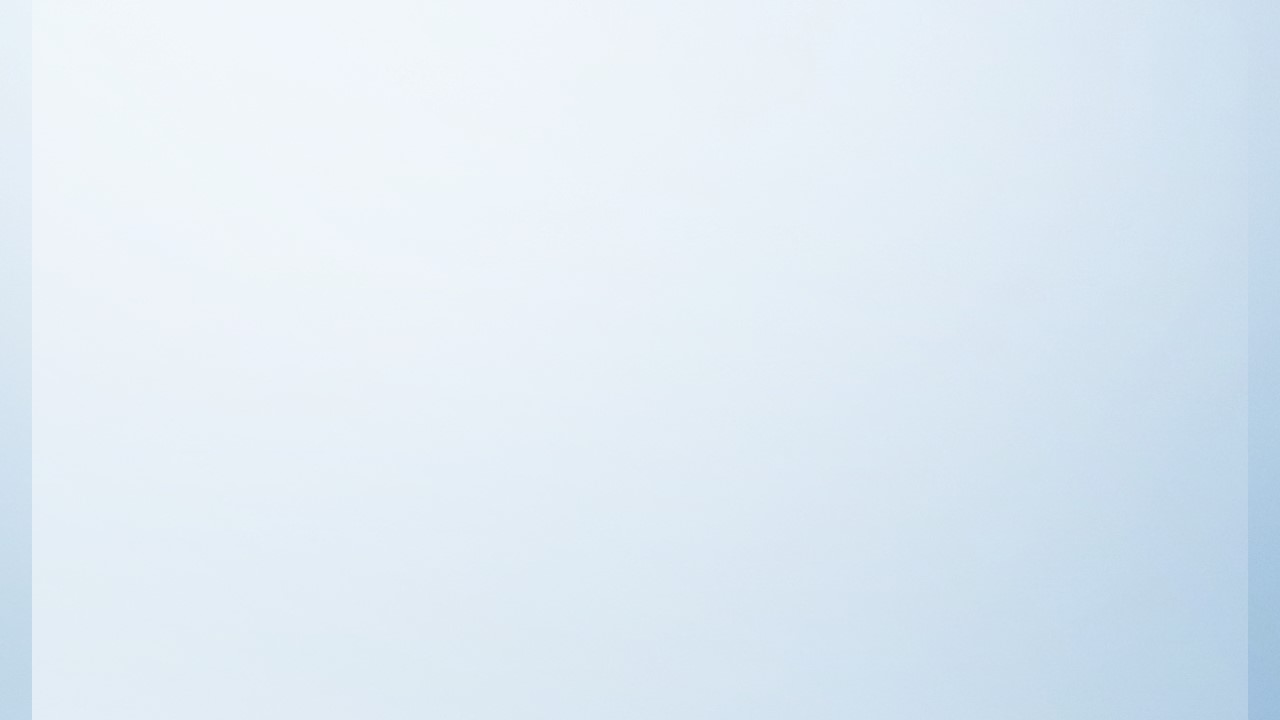 Проблема
Упровадження акмеологічного підходу в процесі формування інтерсуб’єктної та інтерактивної взаємодії на уроках української словесності
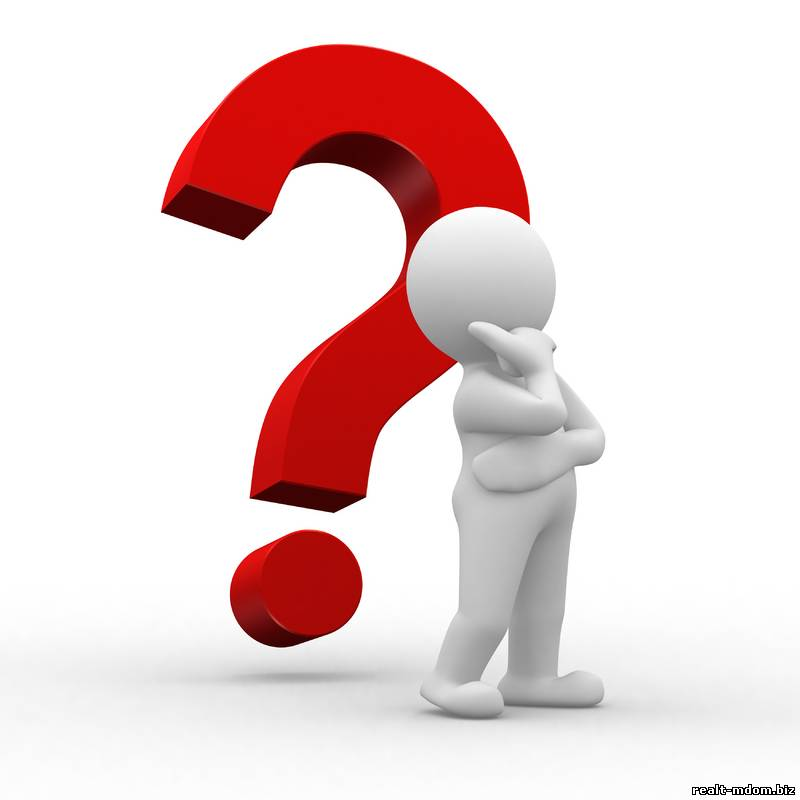 Провідна ідея
активізує мисленнєву діяльність школярів
підвищує активність учнів у вивченні мови й літератури
сприяє моральному самовизна-ченню учнів, виробленню активної життєвої позиції, прагненню до самостійного пошуку й творчого вдосконалення
Новаційна значущість досвіду
вибір ефективних методів, прийомів і форм роботи, які в процесі формування інтерсуб’єктної та інтерактивної взаємодії на уроках української словесності забезпечують рух до «акме» учителя й учня
Теоретичне підґрунтя досвіду
впровадження акмеологічного підходу в шкільну практику
методика інтерсуб’єктного навчання на уроках української літератури
частково - макротехнологія «Інтеракція різнотипових підходів до вивчення української мови» та методика інтерактивного навчання
Технологія реалізації провідної ідеї
Акмео-
логічна
Інтер-
суб’єктна
Інтер-
активна
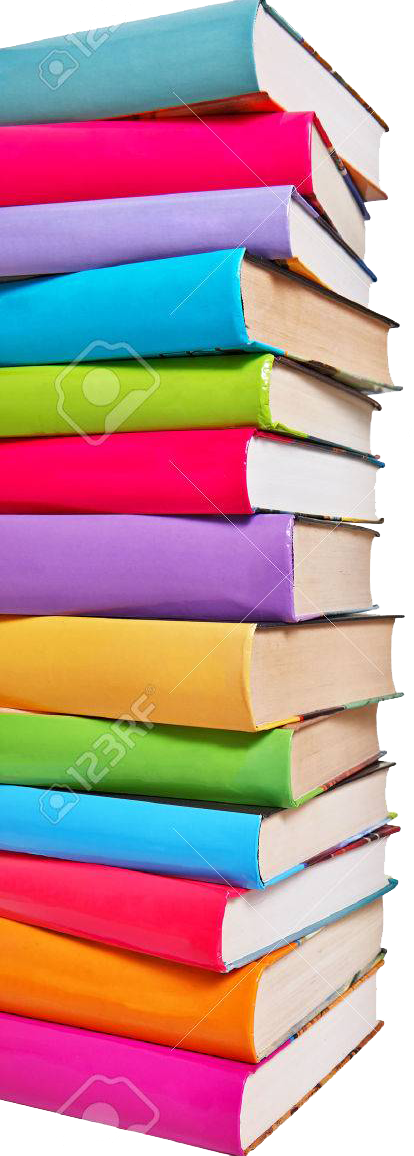 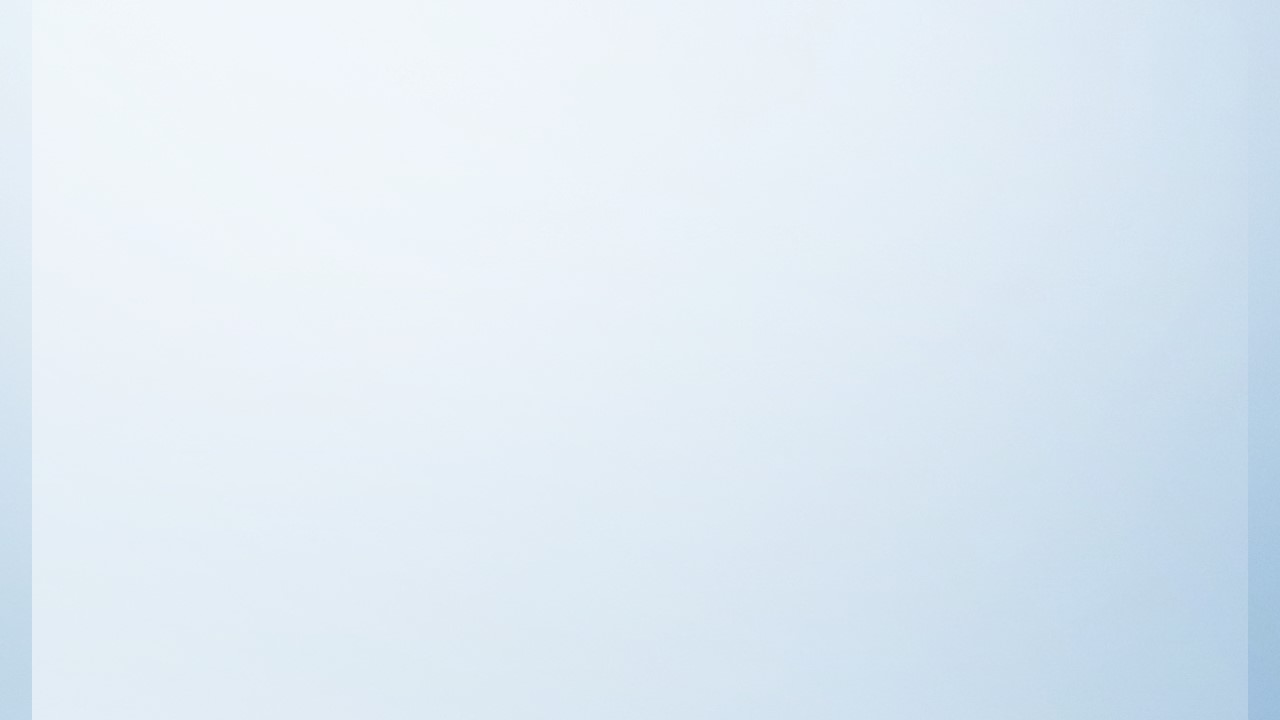 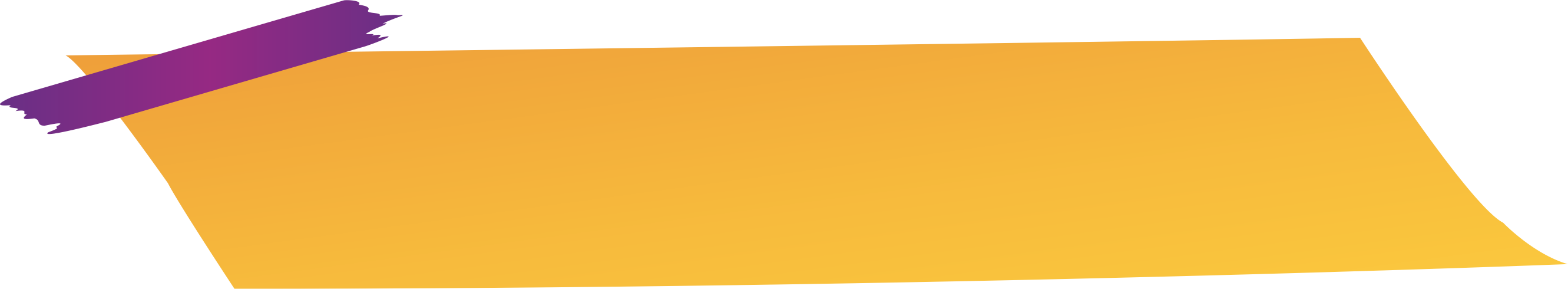 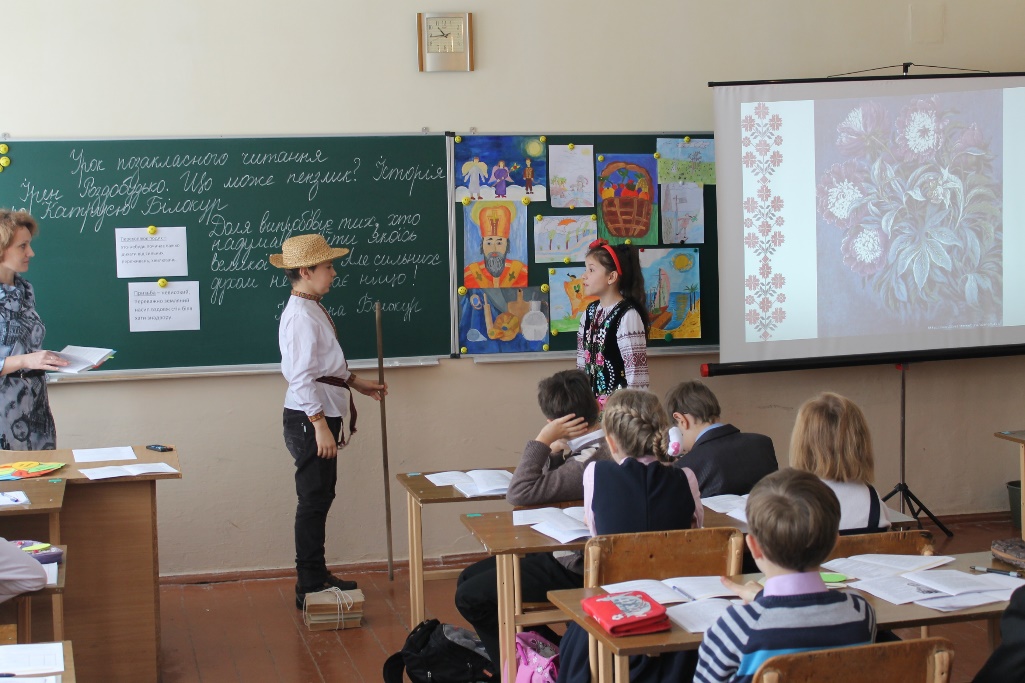 Види інтерсуб’єктної взаємодії
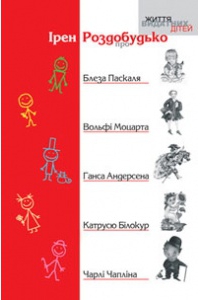 Діалог читачів
евристична бесіда, диспут, дискусія, дидактична гра, аналіз проблемної ситуації
Діалог читача з героями твору, оповідачем, автором
вербальна візуалізація, графічна візуалізація, словникова робота, листування, рольове перевтілення і самопрезентація, презентація героя читачем
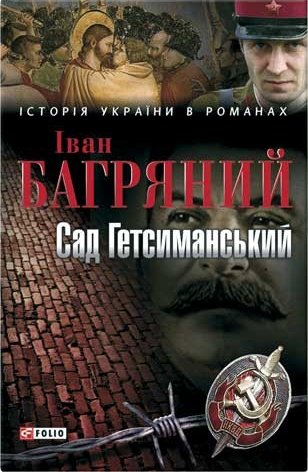 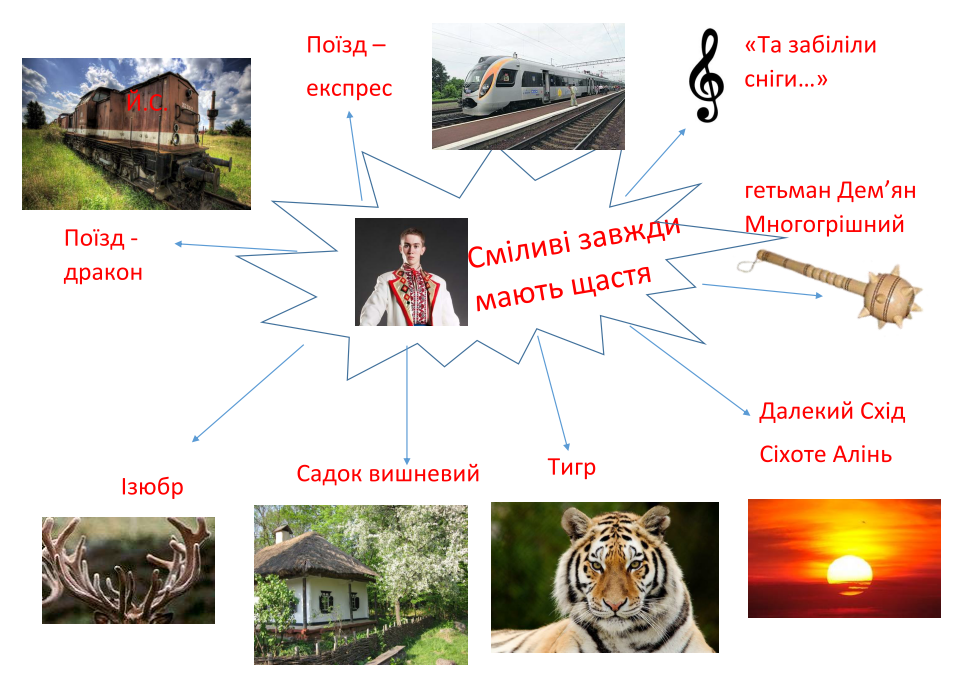 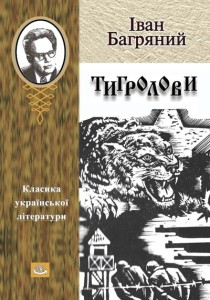 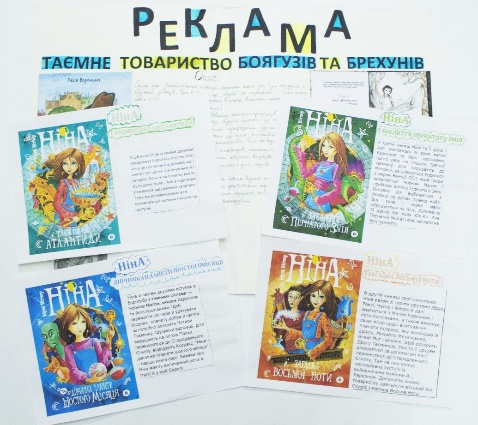 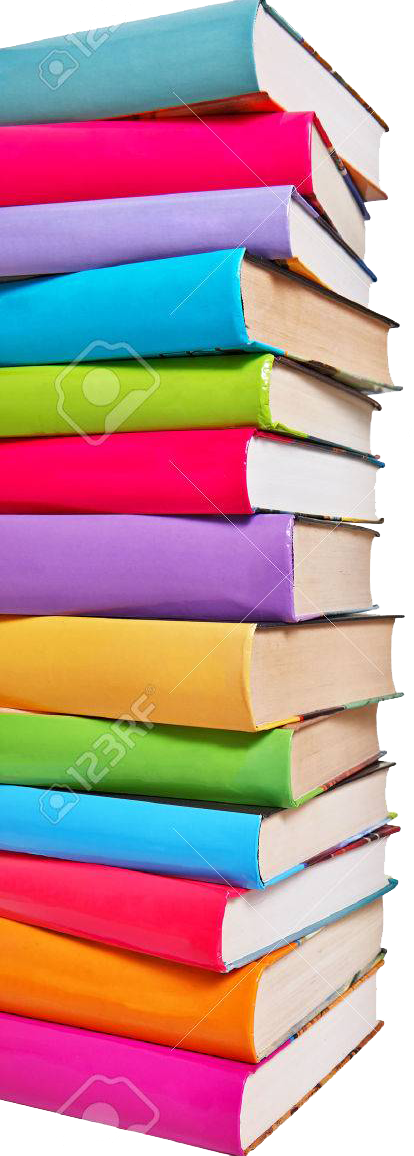 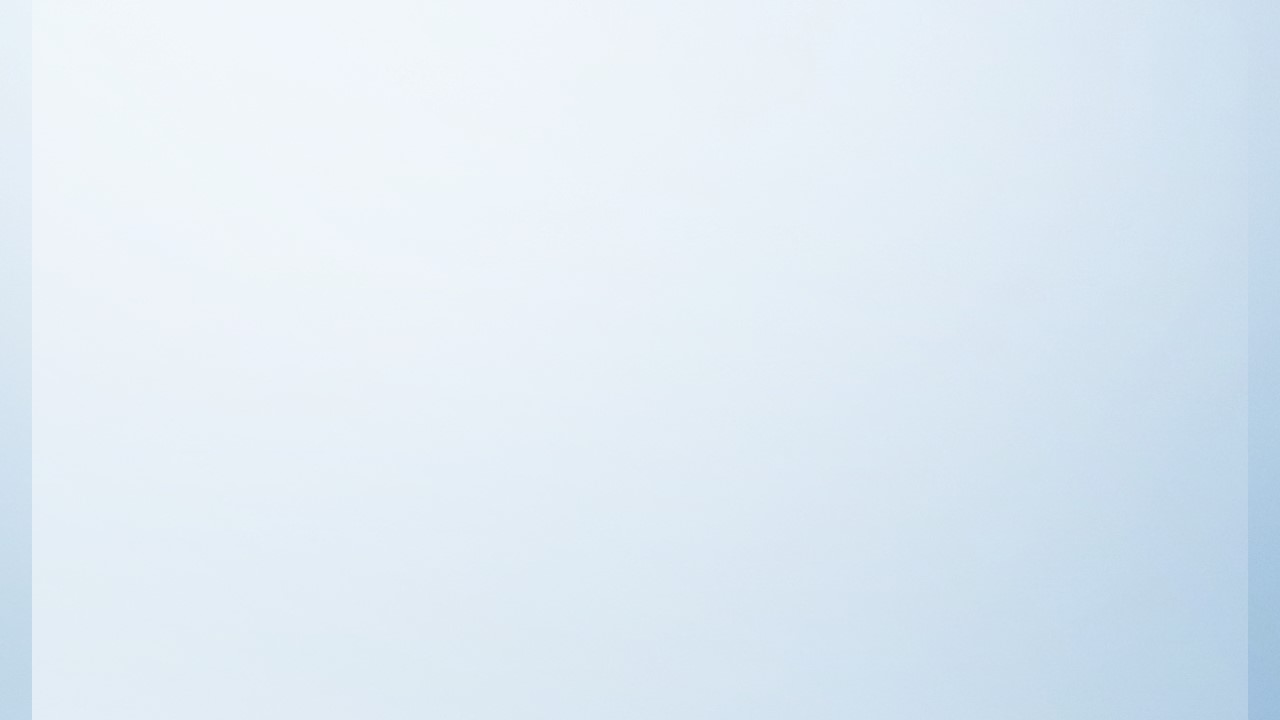 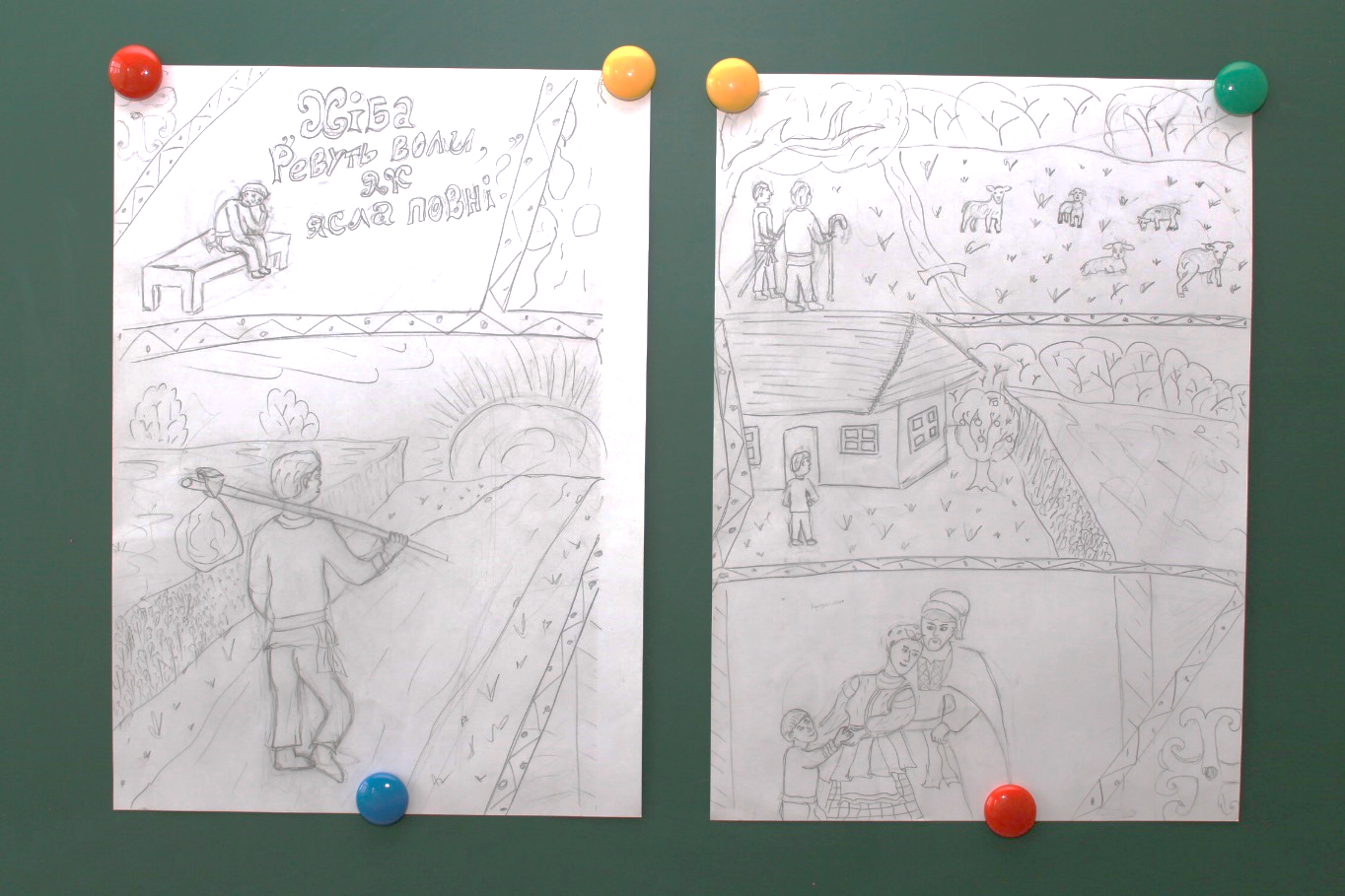 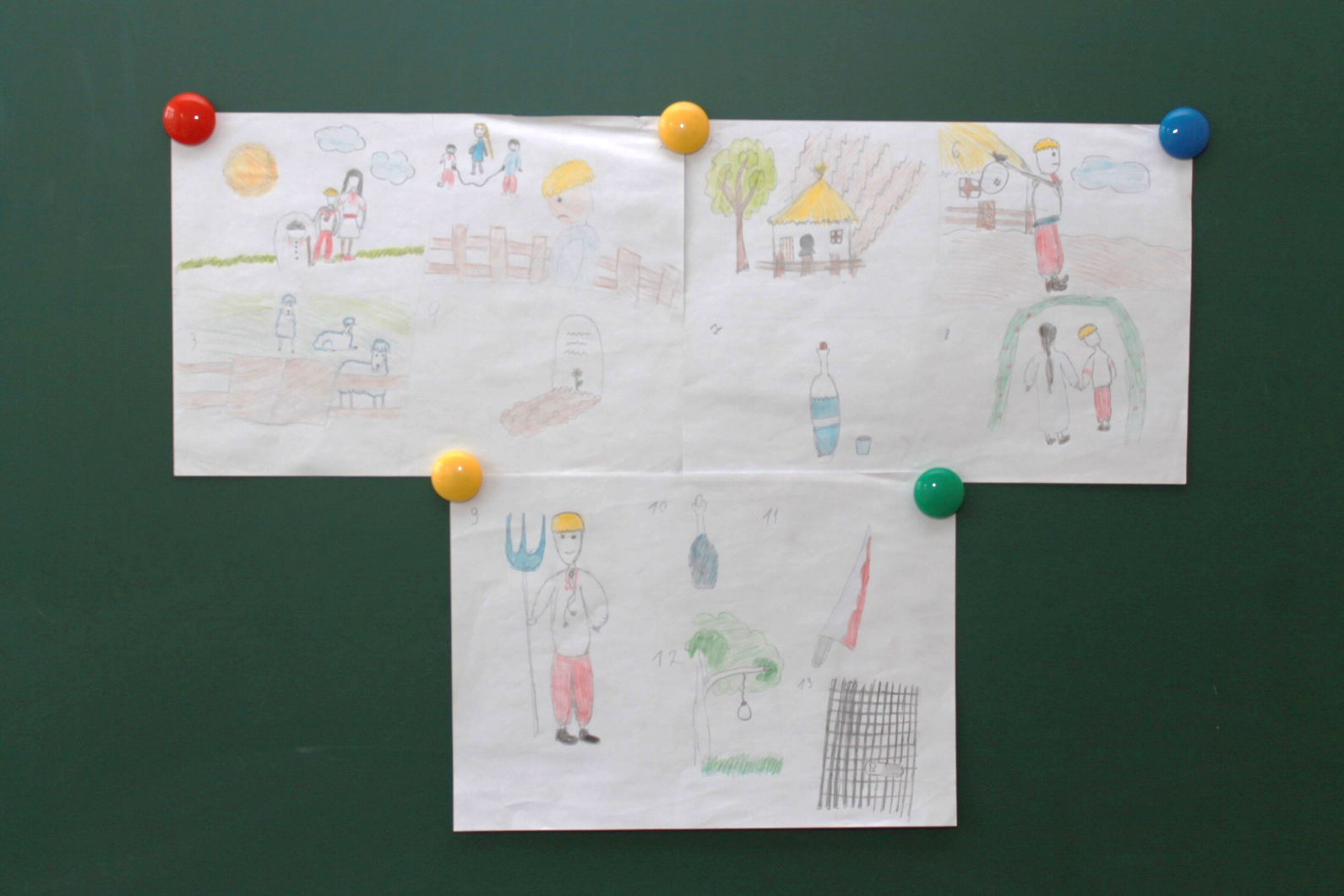 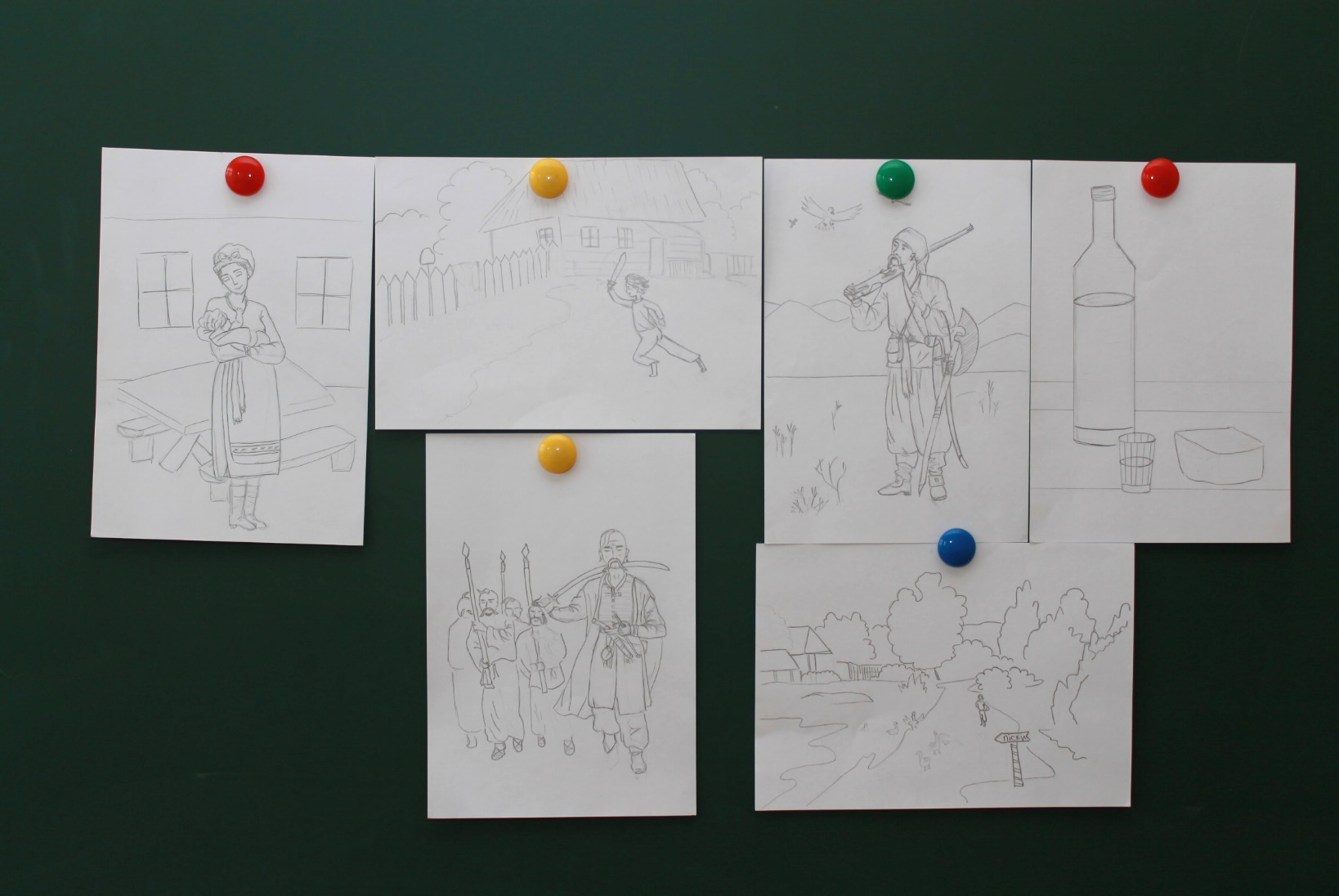 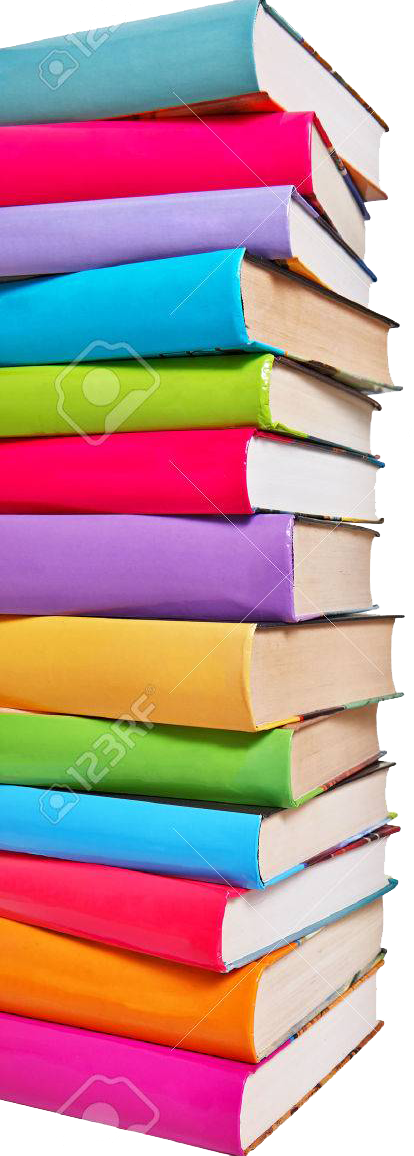 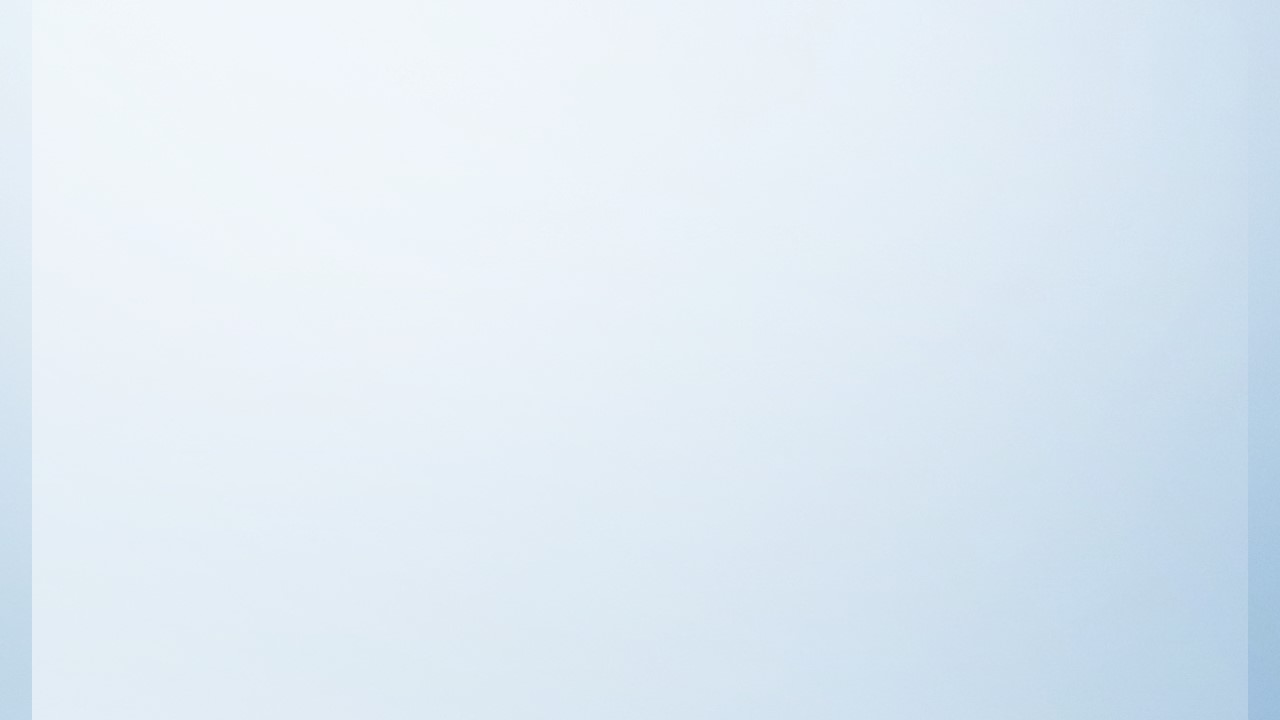 Заклопотана,  
Працює,
Школа й дім,
Радіє, 
Щаслива,
Вчителька
терпляча
думає, перевіряє
зошити і борщ
відпочиває, мріє
кохана
Жінка
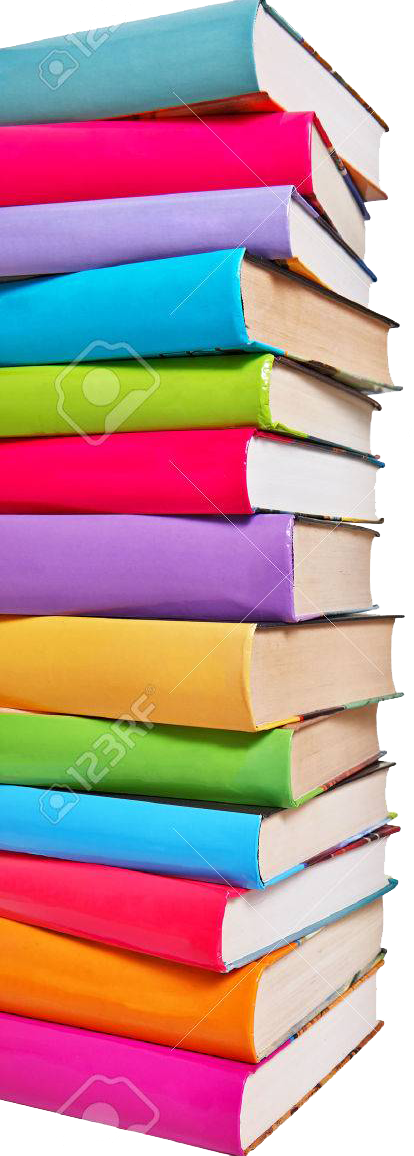 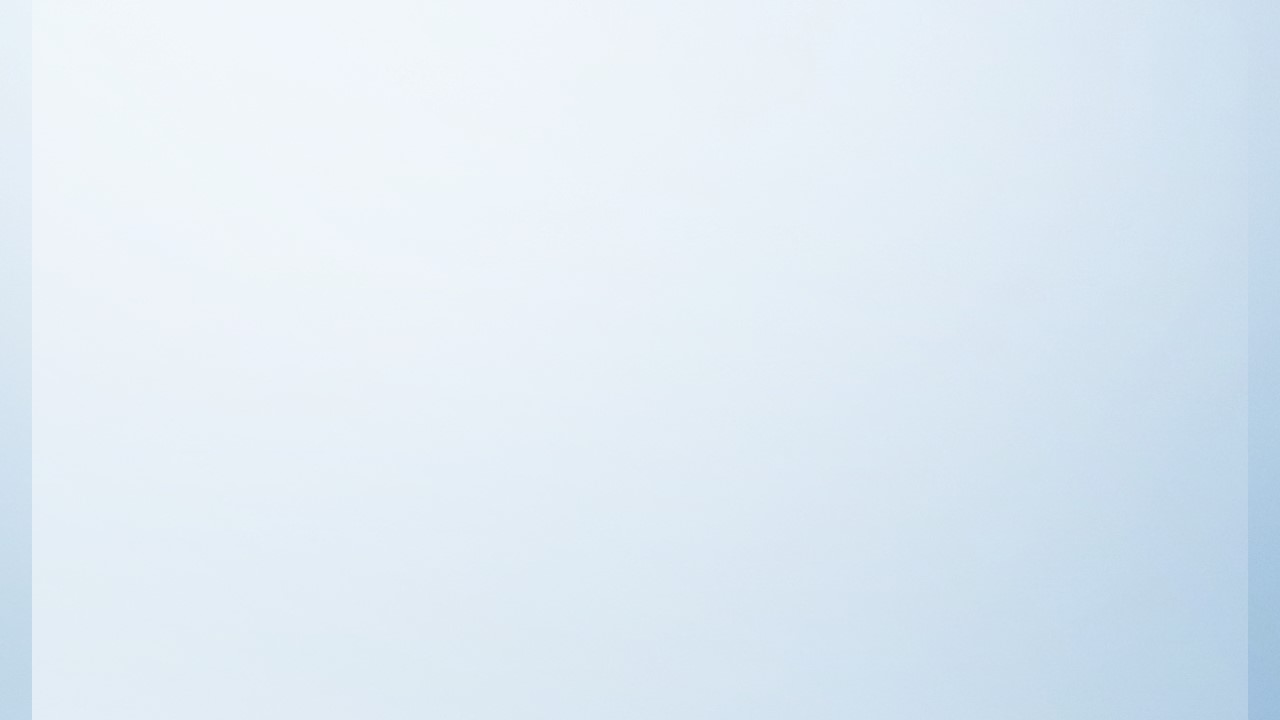 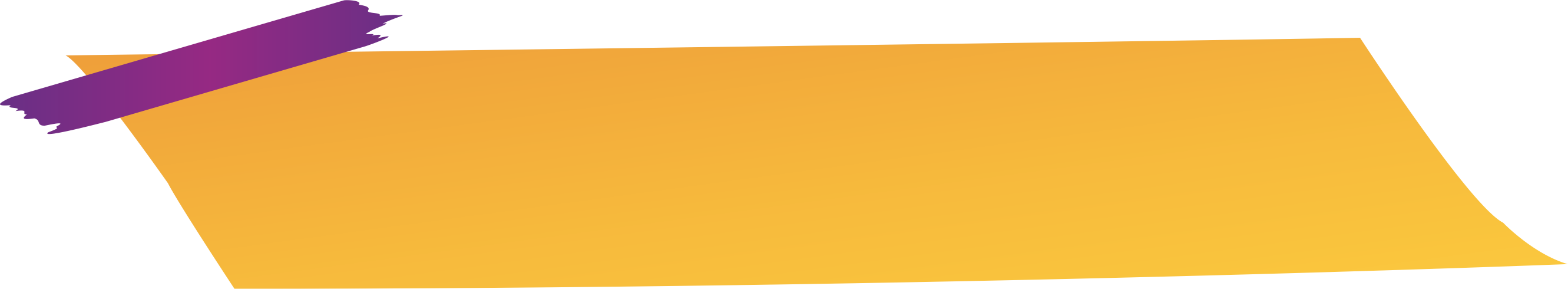 Види інтерсуб’єктної взаємодії
Діалог автора з героями твору
передбачення, словникова робота, аналіз портретних характеристик героїв, співтворчість
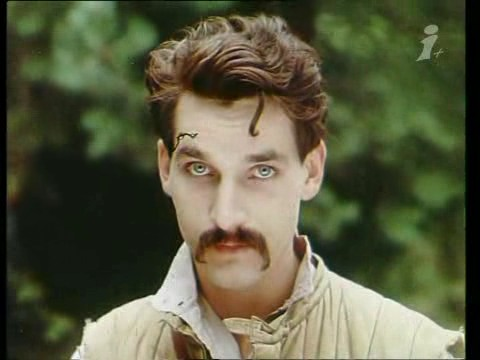 ейдетичні прийоми (побудова асоціативних рядів, створення квіпу), листування, схема-тизація, емпатійна рефлексія
Авто-комунікація
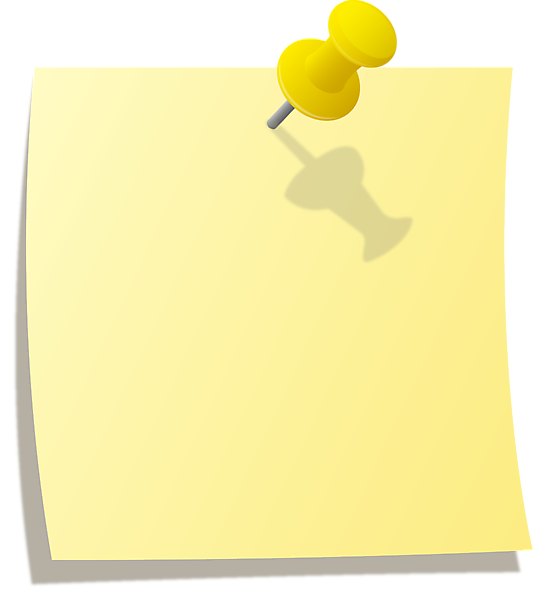 Діаманта
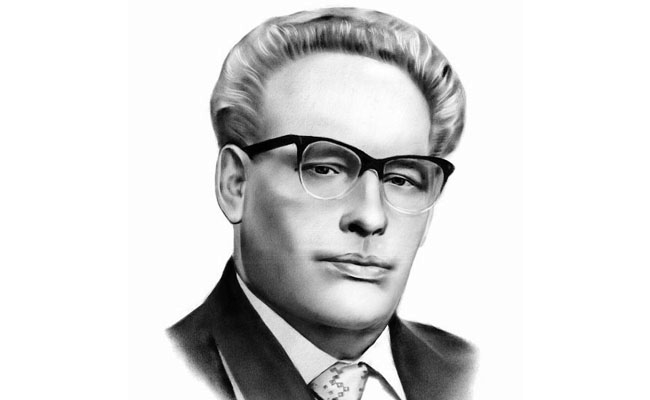 Плач
Сумний, трагічний
Засмучує, пригнічує, лякає
Песимізм і оптимізм, ненависть і любов
Утішає, розраджує, звеселяє
Радісний, веселий
Сміх
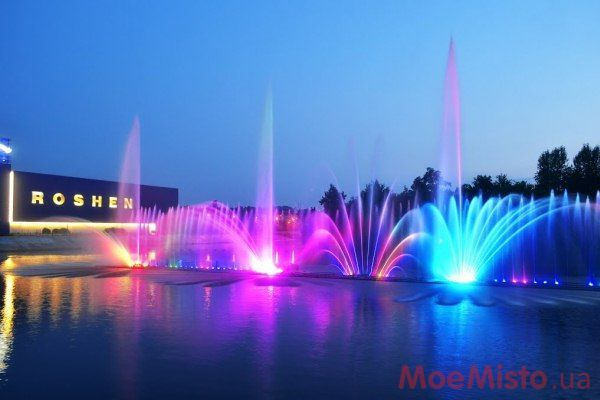 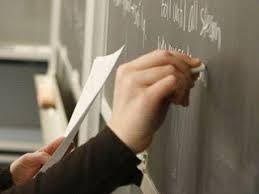 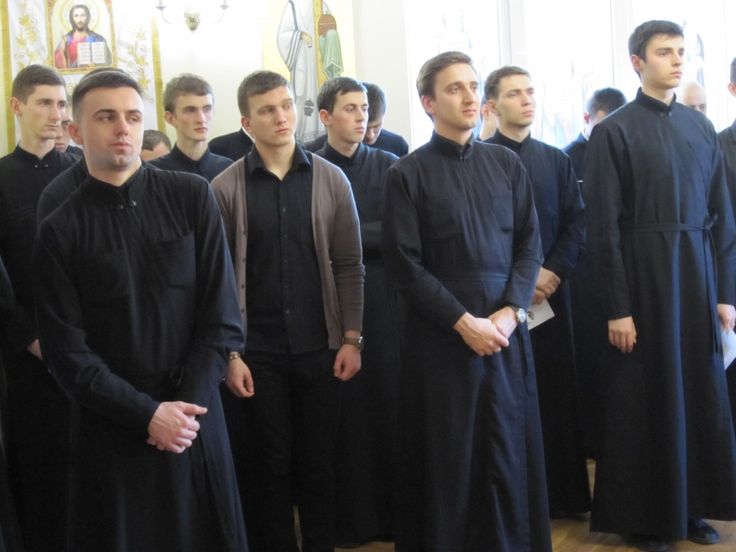 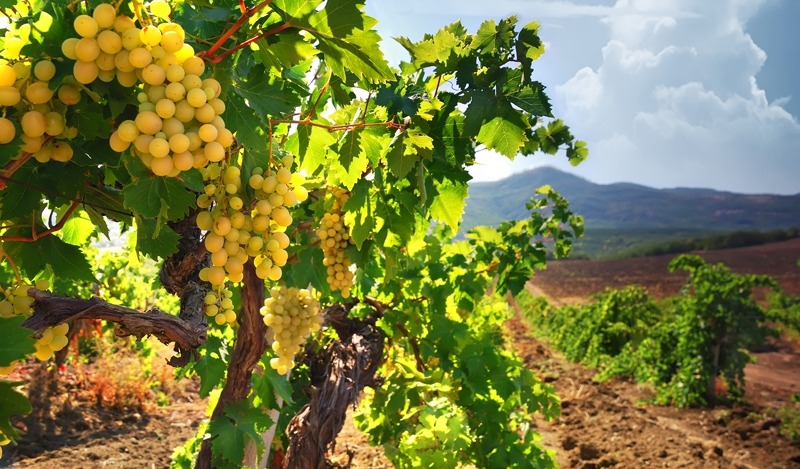 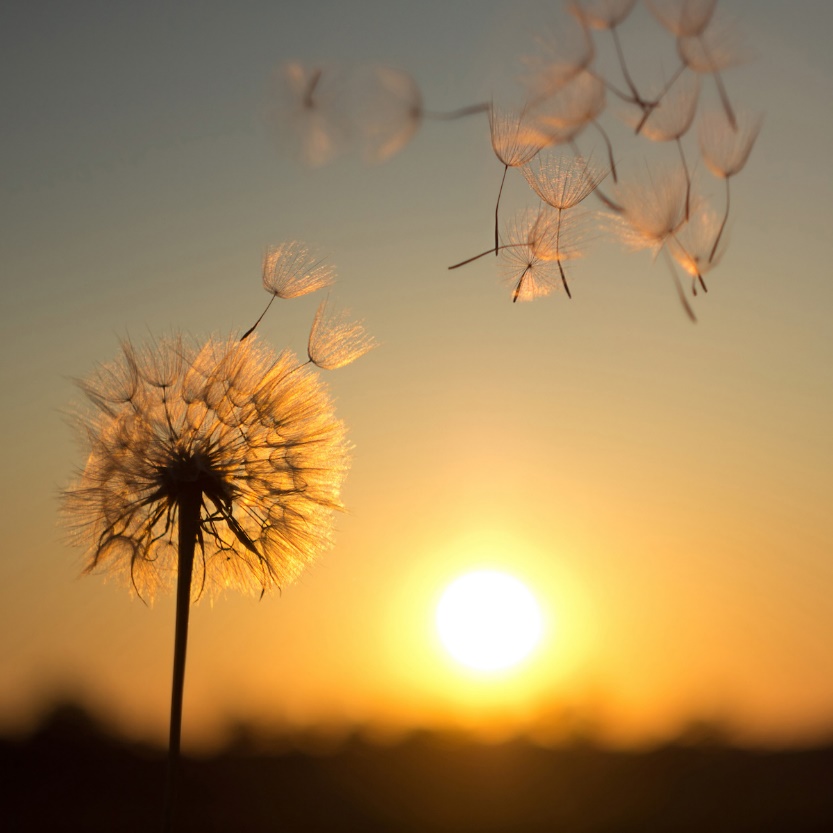 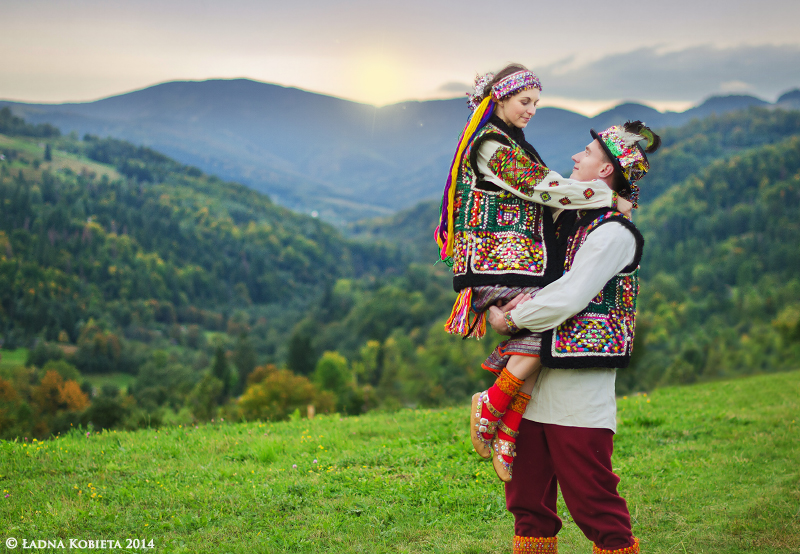 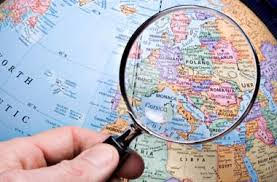 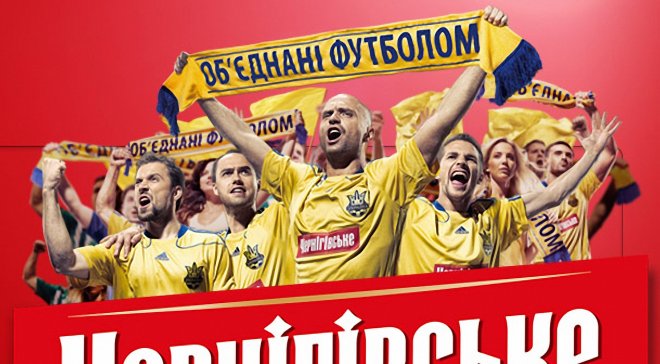 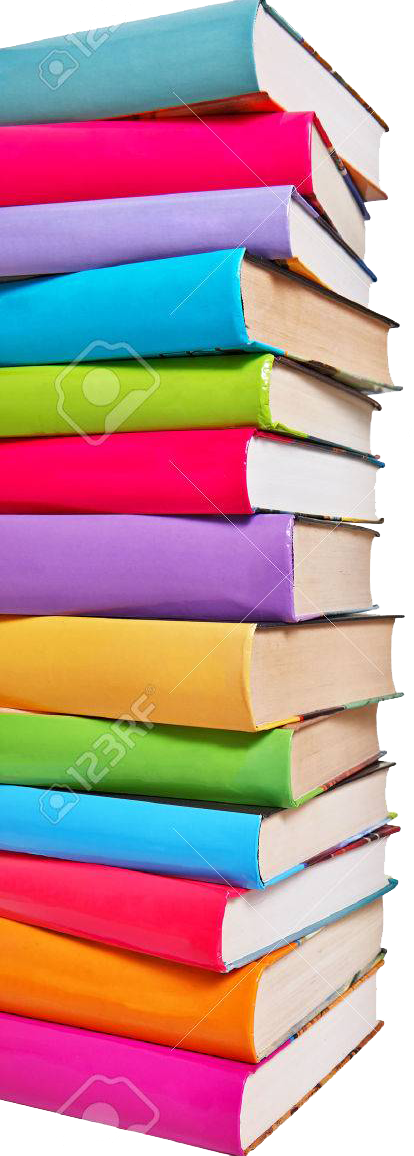 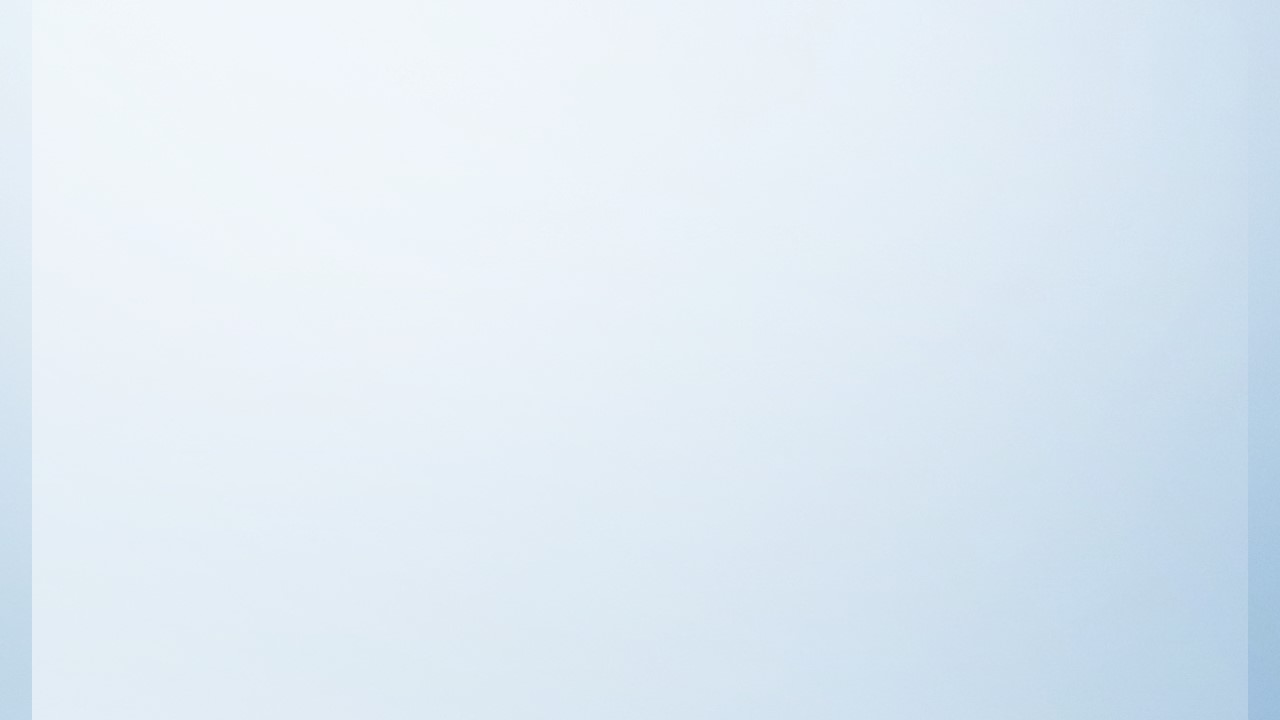 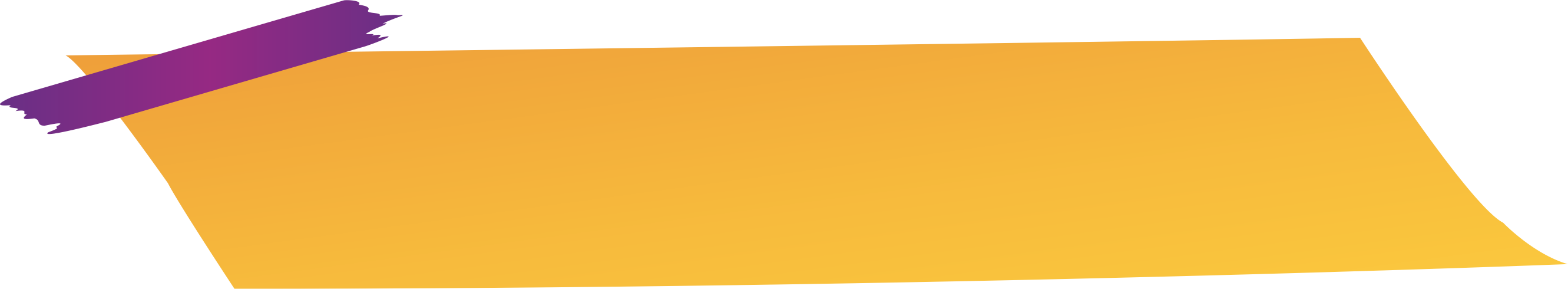 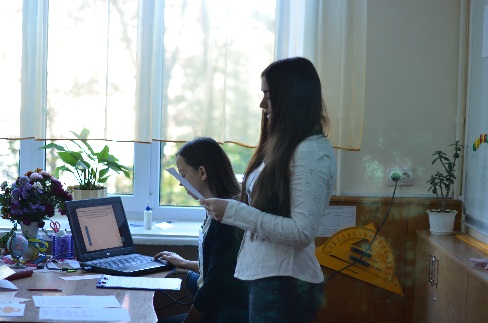 Види інтерсуб’єктної взаємодії
Опосередкована інтерсуб’єктна взаємодія читача з віддаленими читачами
створення мультимедійних презентацій, критичний аналіз інформації
Міжмистецький діалог
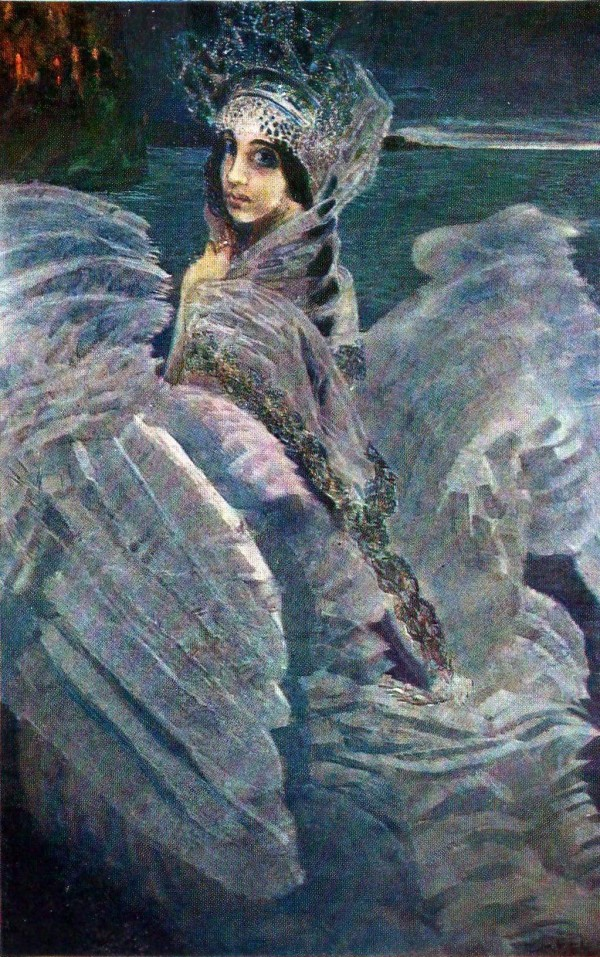 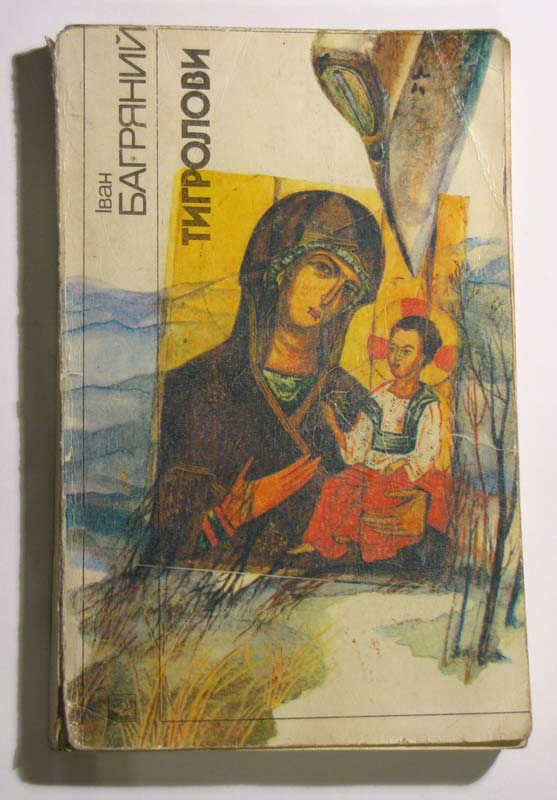 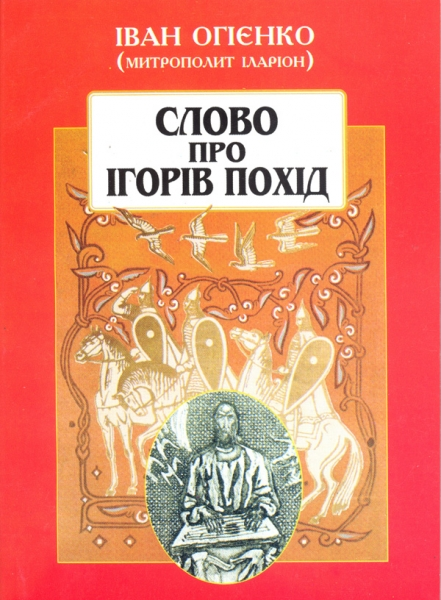 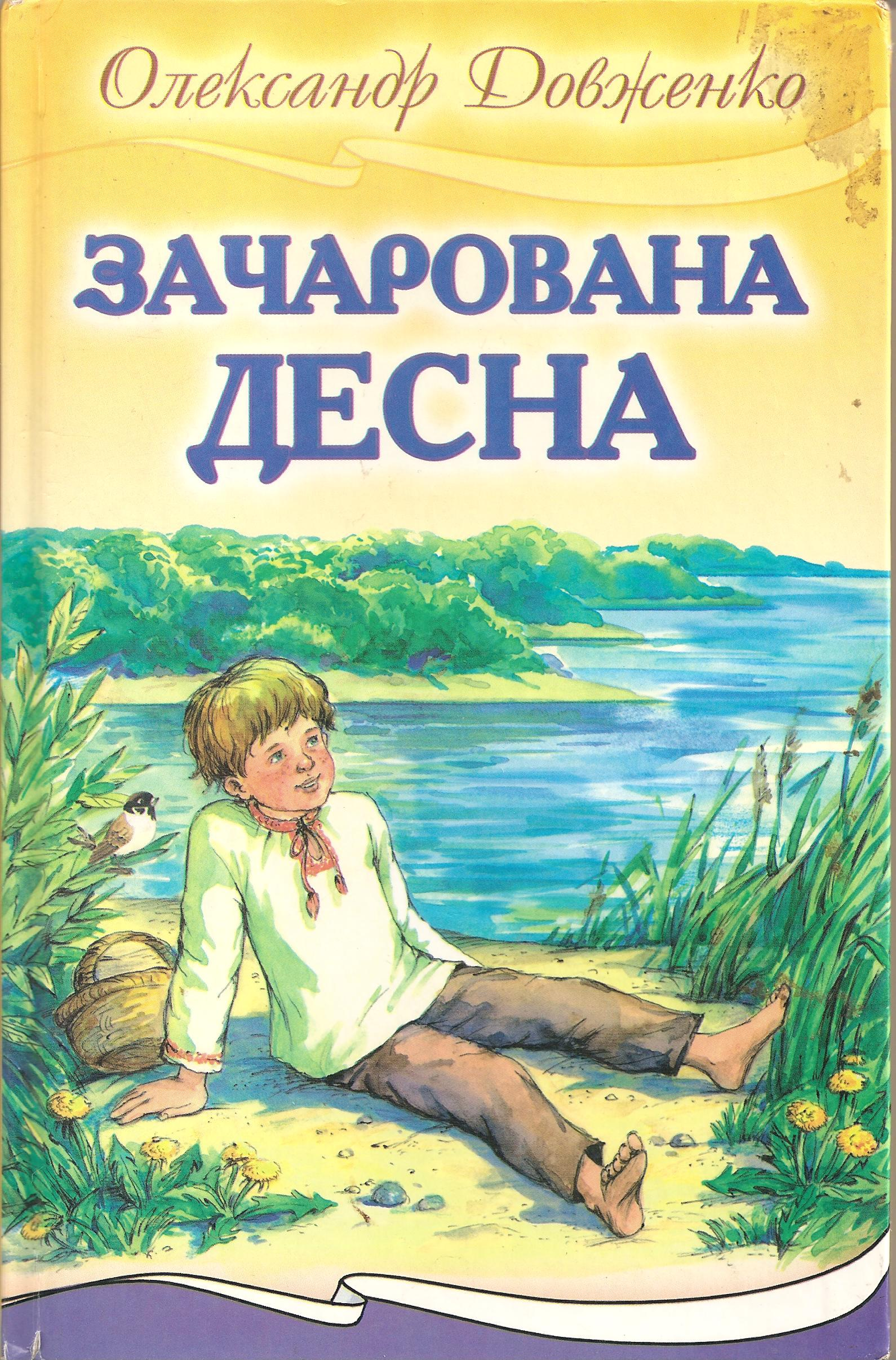 Контекстуальний вид інтерсуб’єктної взаємодії
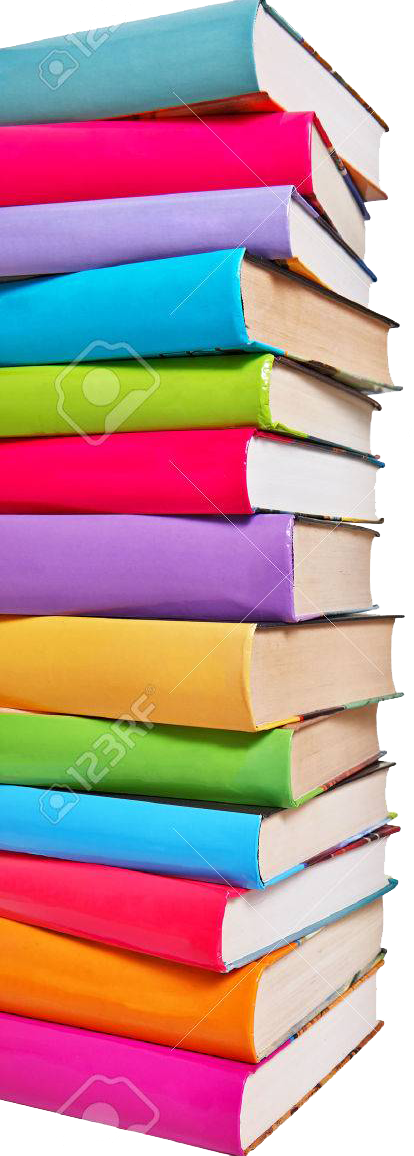 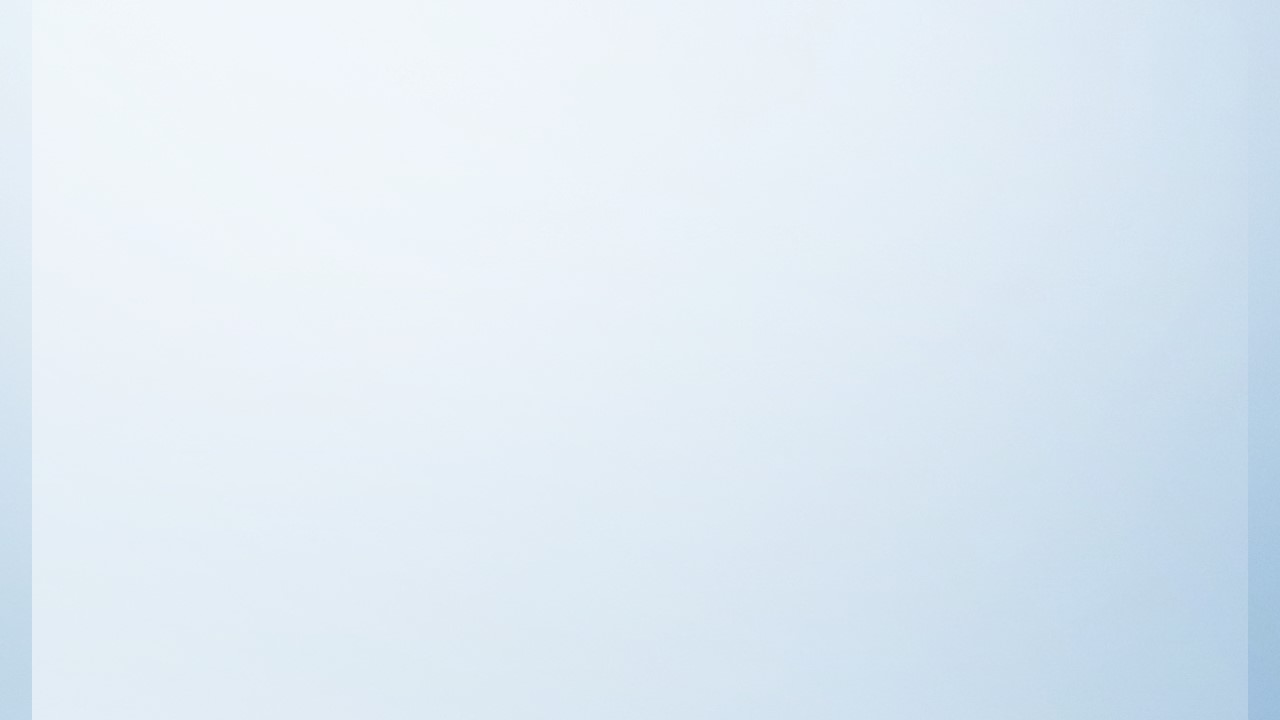 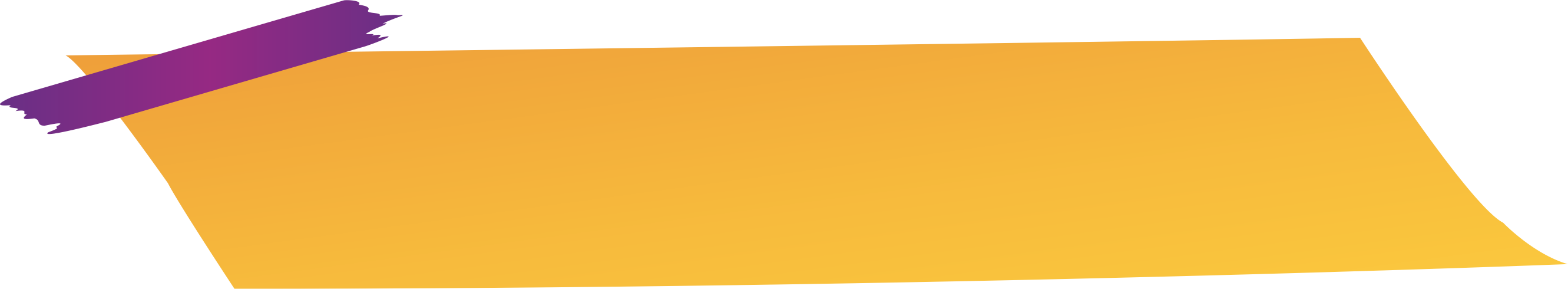 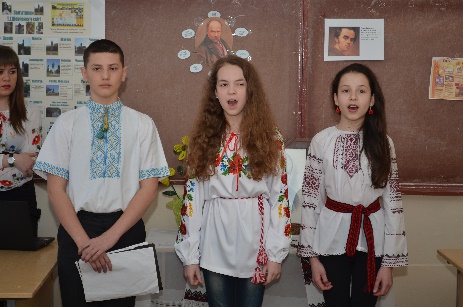 Інтерактивна складова досвіду
методи
прийоми
майєвтика, створення ситуацій успіху, тренінг, метод проектів, кейс- метод, «Сторітелінг», створення ментальних карт, медіанавчання, комп’ютерні методи
«лови помилку», «коло ідей», «мікрофон», «лінгвістична карусель», «сенкан», «діаманта», «лінгвоестафета», «взаємоперевірка», «банк інформації»
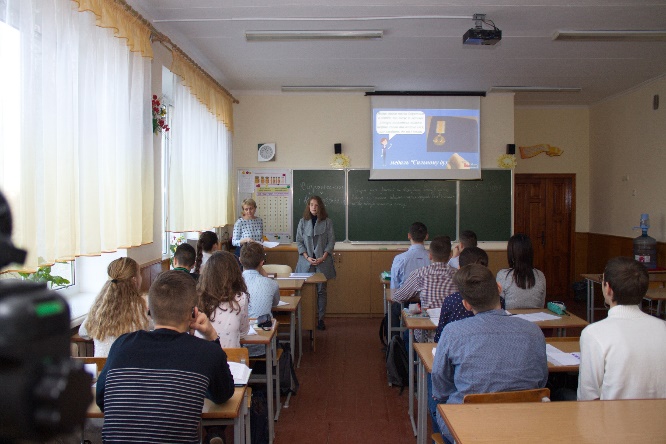 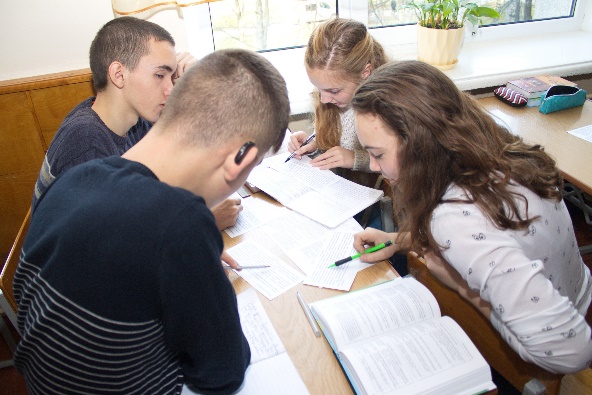 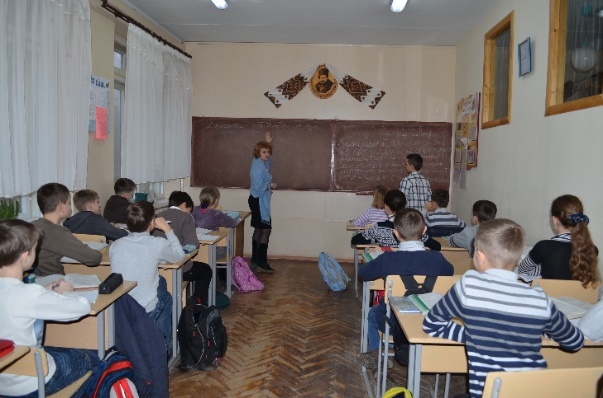 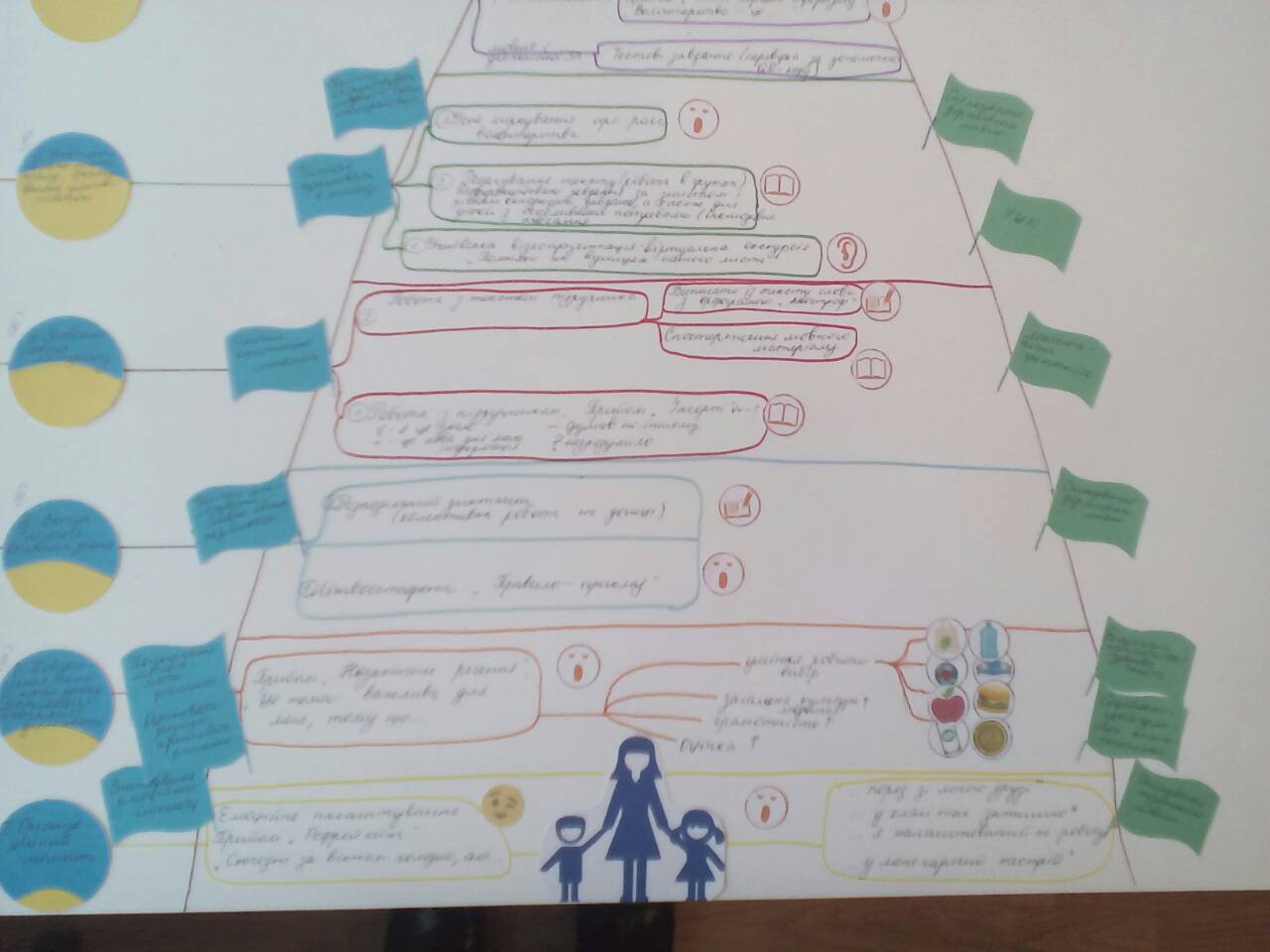 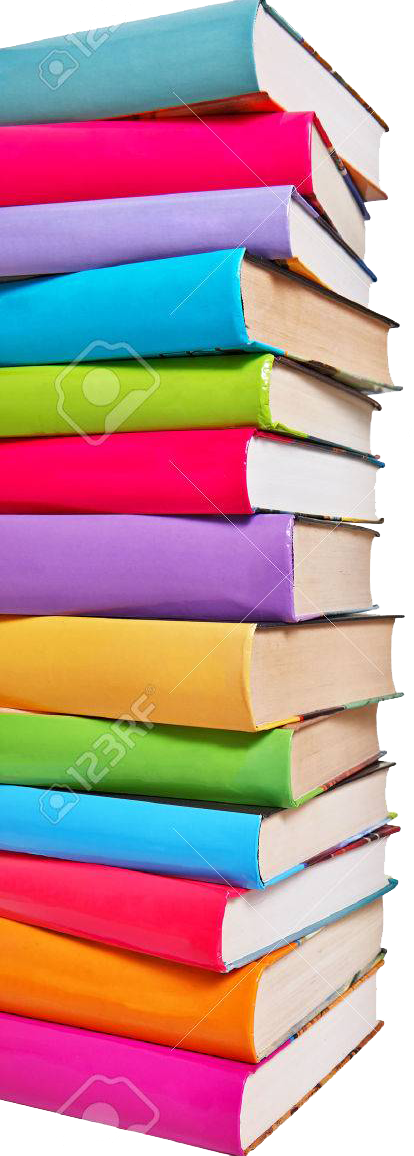 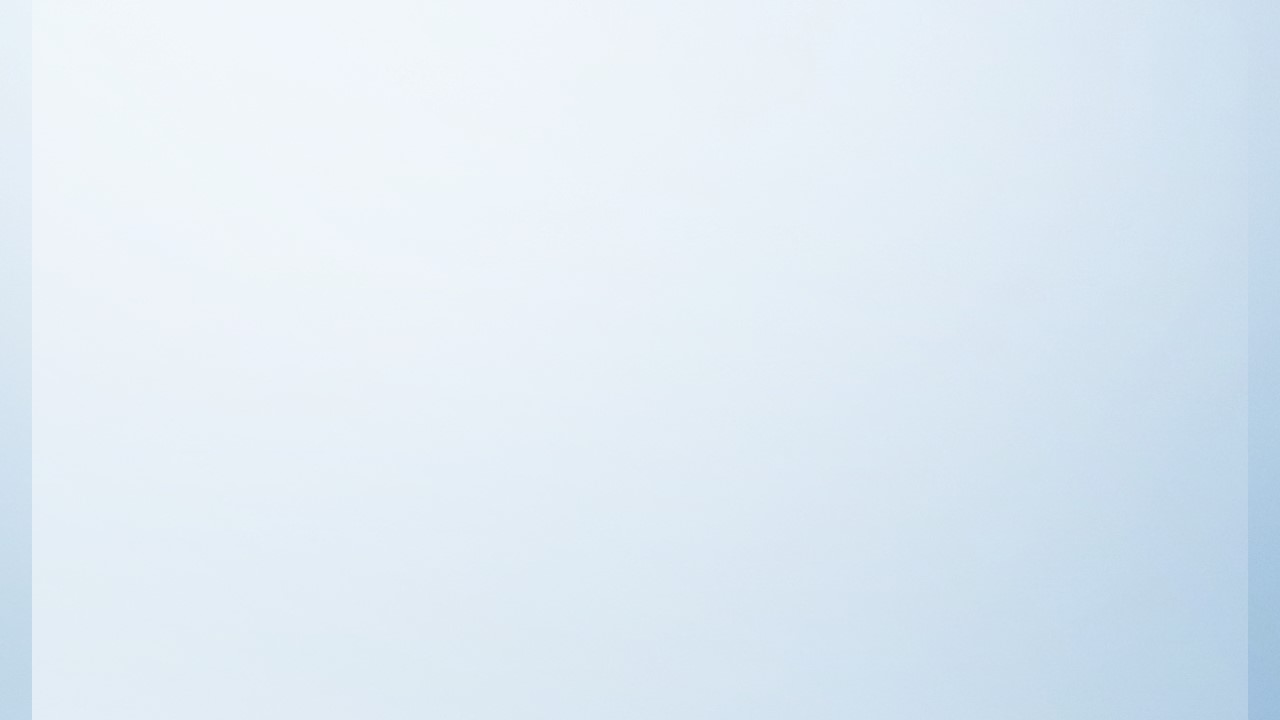 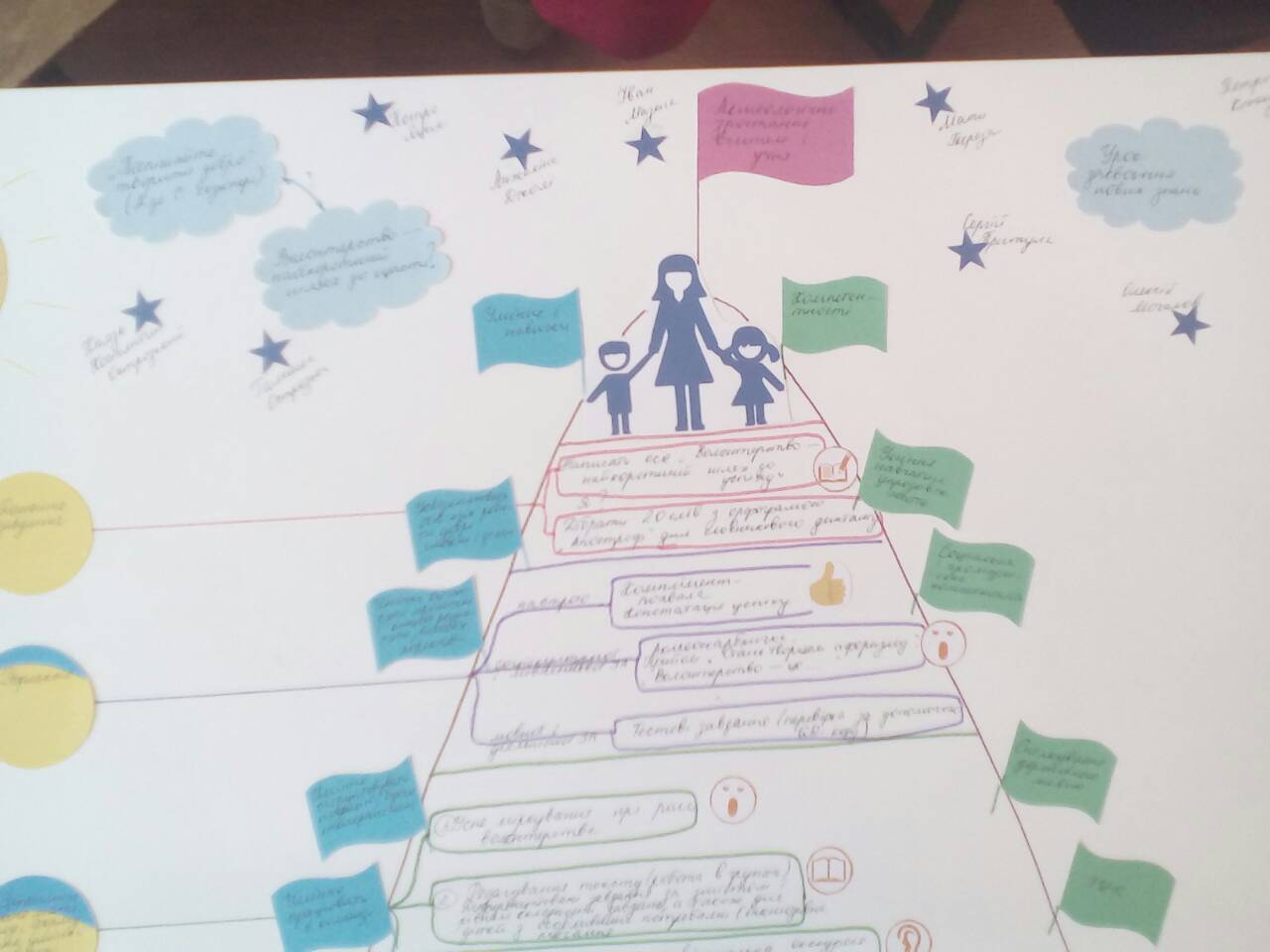 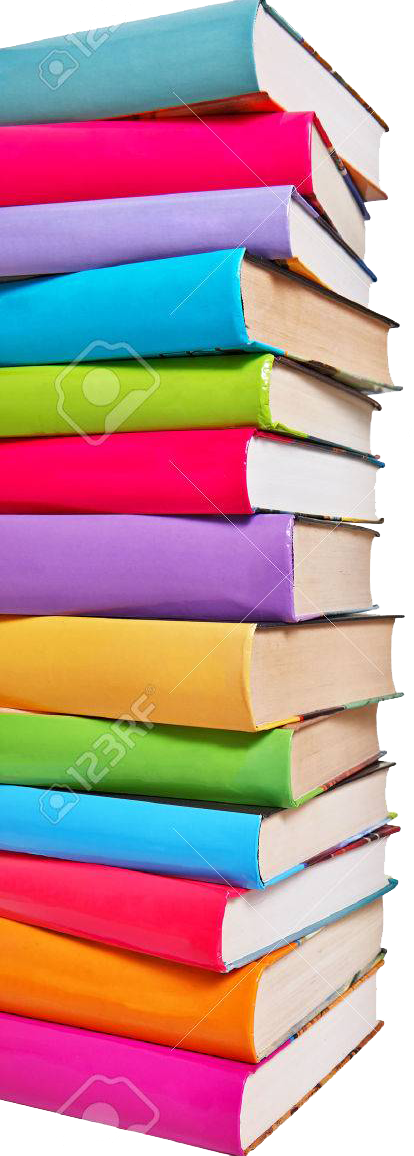 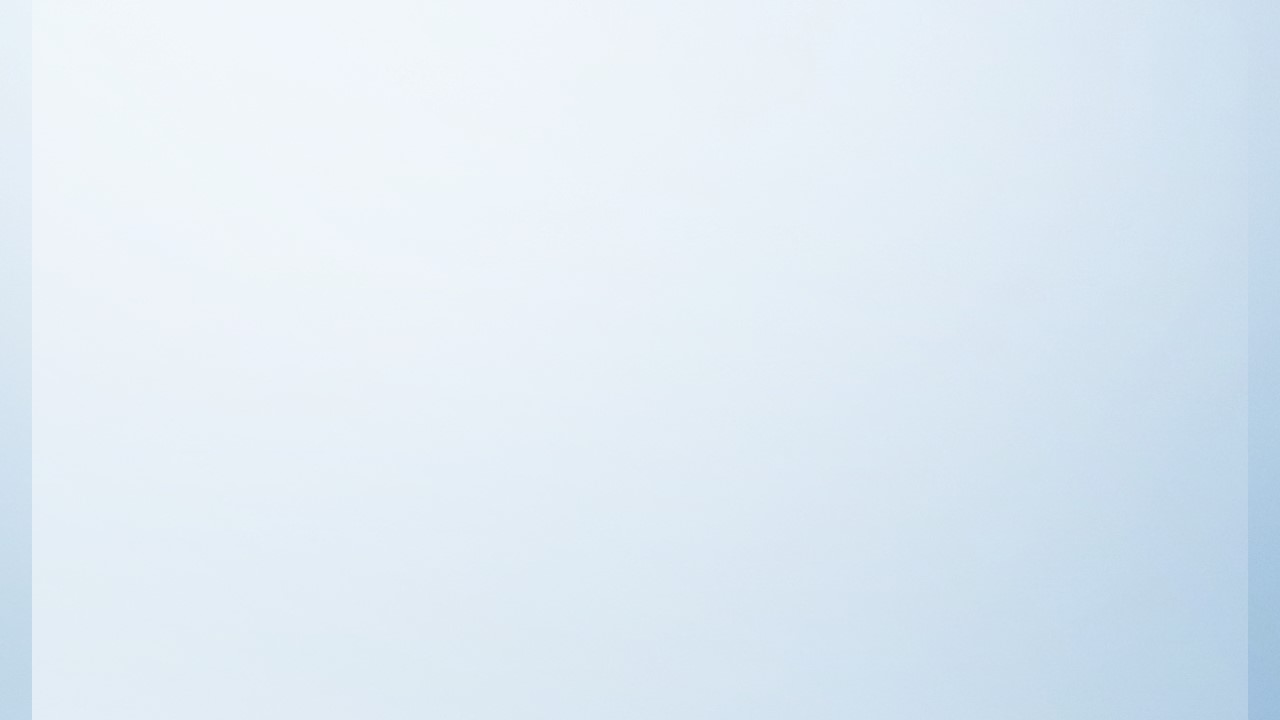 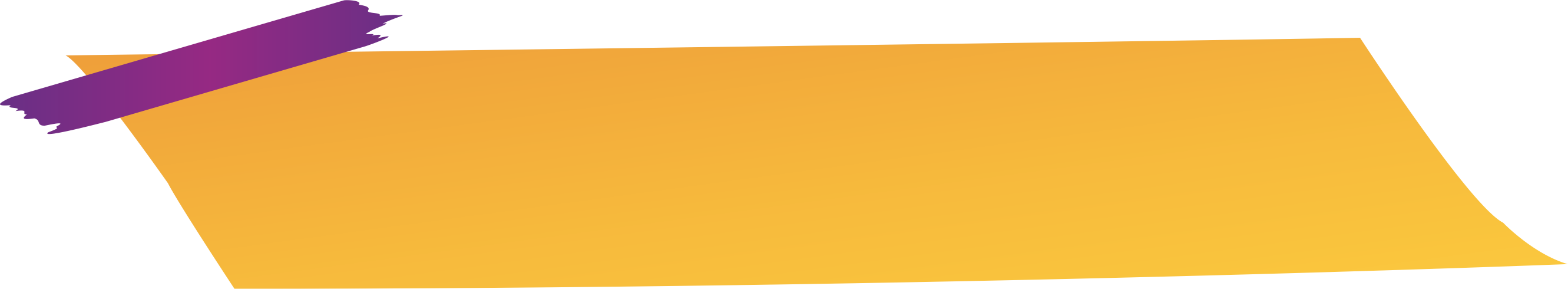 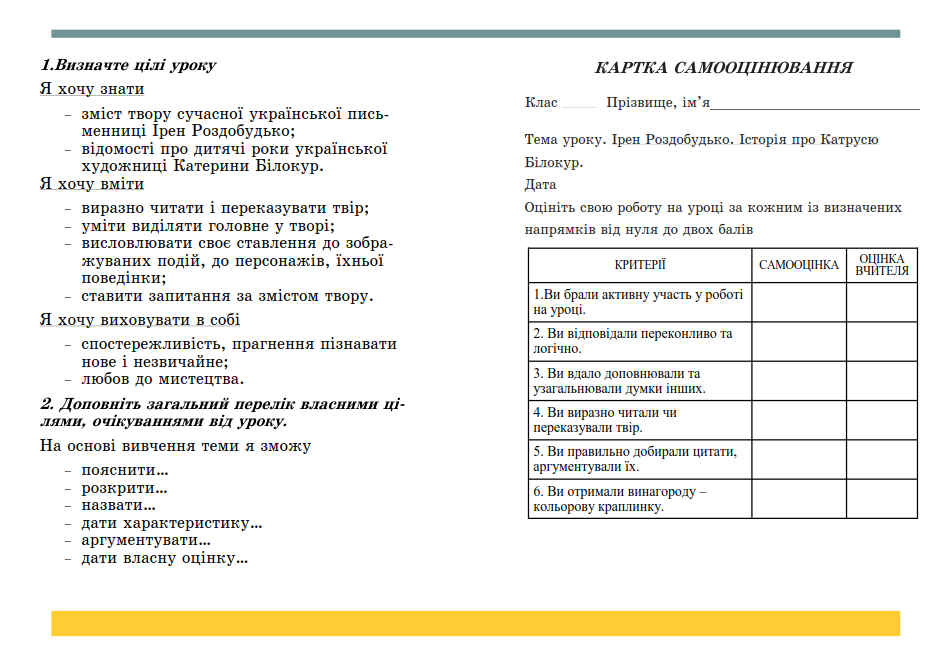 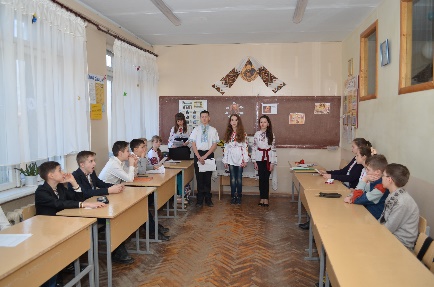 Акмеологічна складова досвіду
просторово-предметний аспект
комфортний кабінет, естетичний навчальний та дидактичний матеріал, використання ІКТ
технологічно-діяльнісний
діяльнісна структура уроку, особистісно орієнтовані форми навчання, використання доцільних методів, прийомів і форм роботи
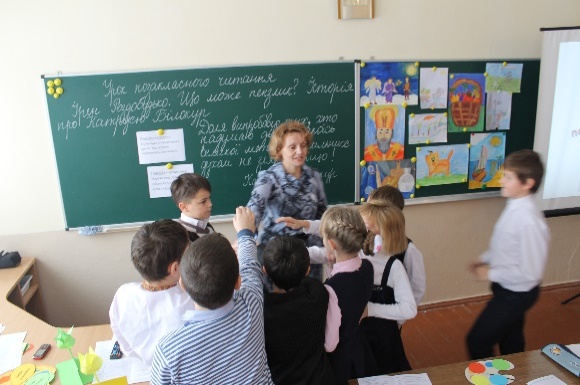 соціальний
взаєморозуміння, партнерський стиль спілкування, якісна результативність взаємодії, спільне стремління до досягнення «акме»
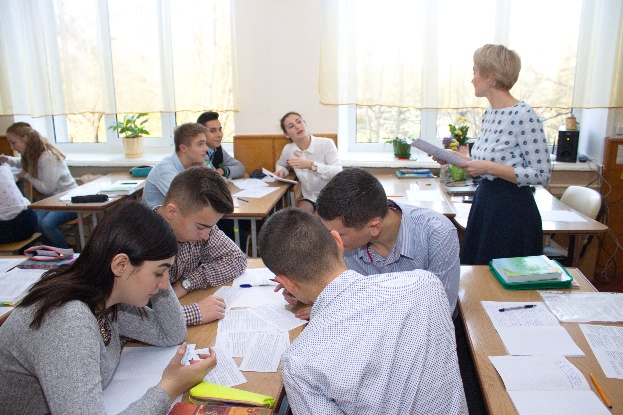 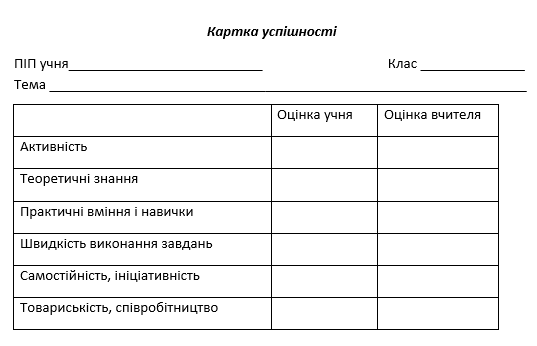 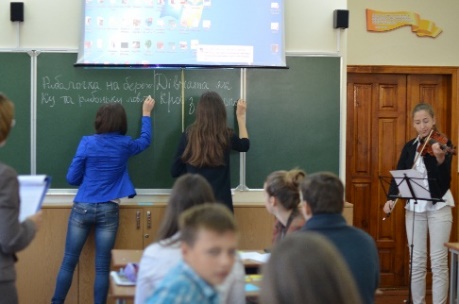 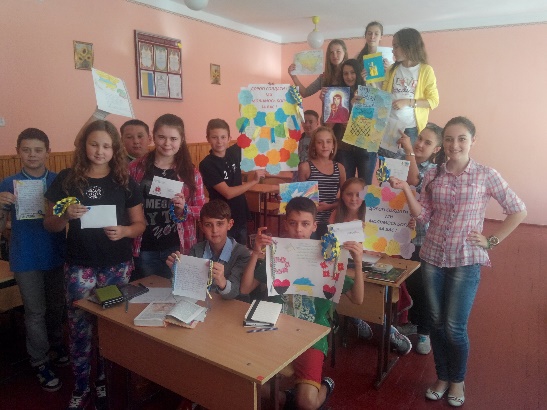 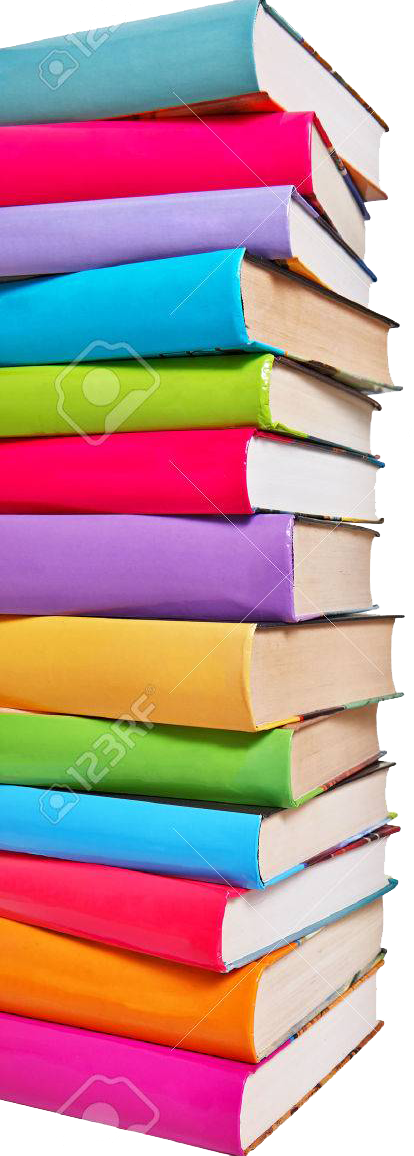 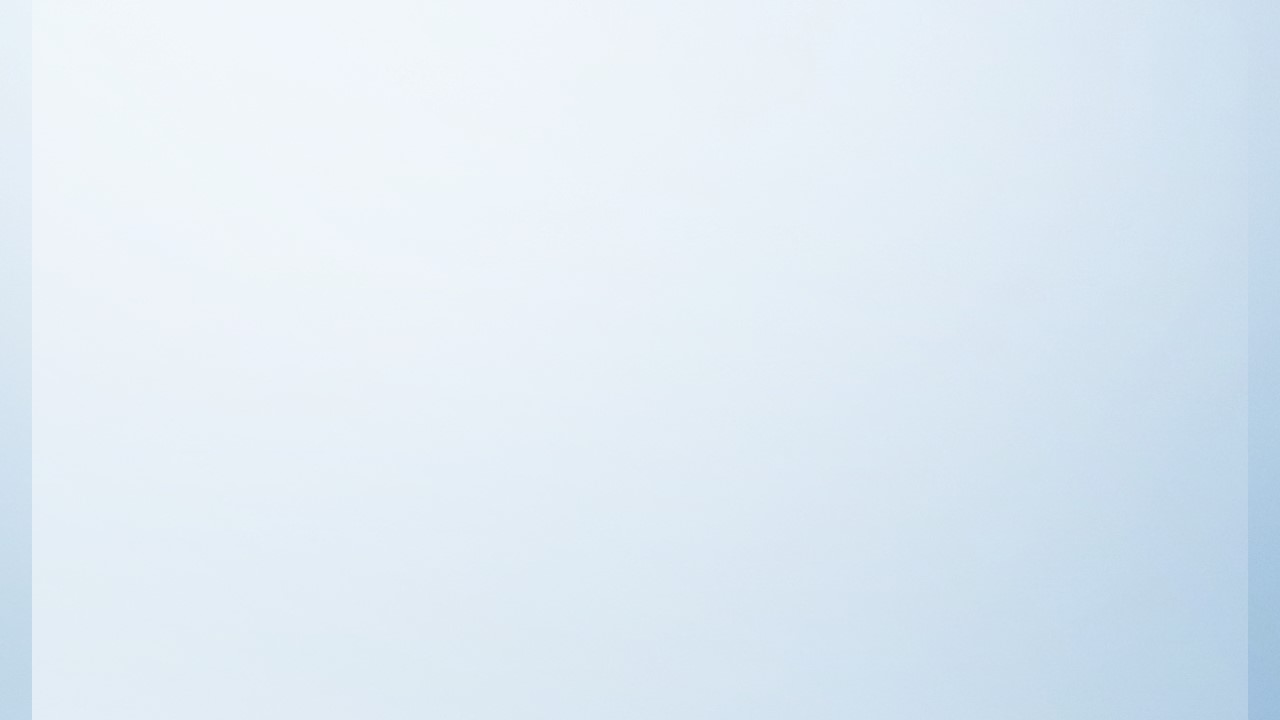 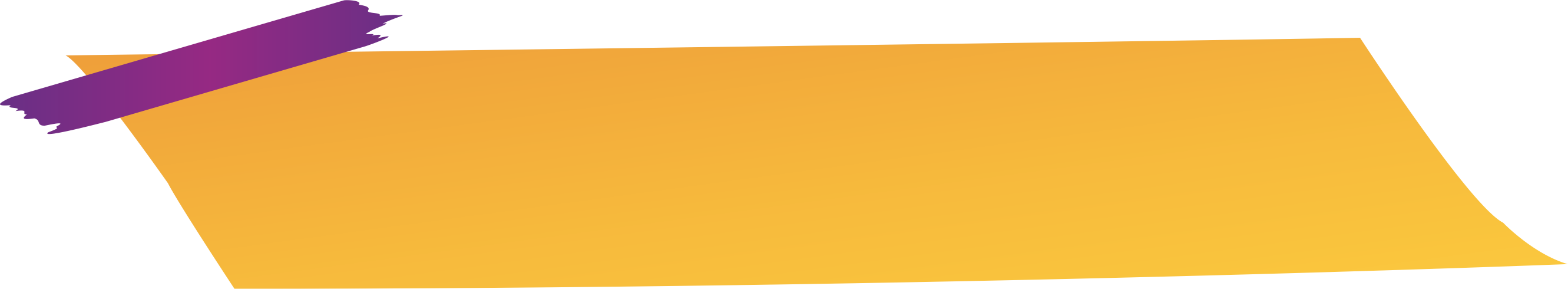 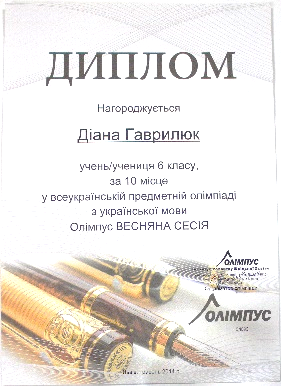 Результативність досвіду
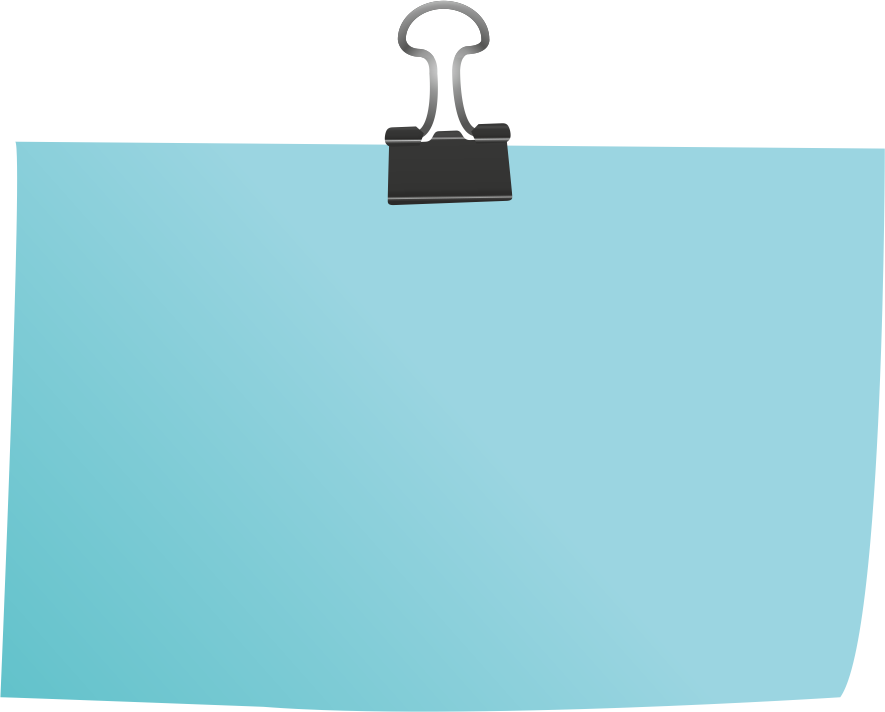 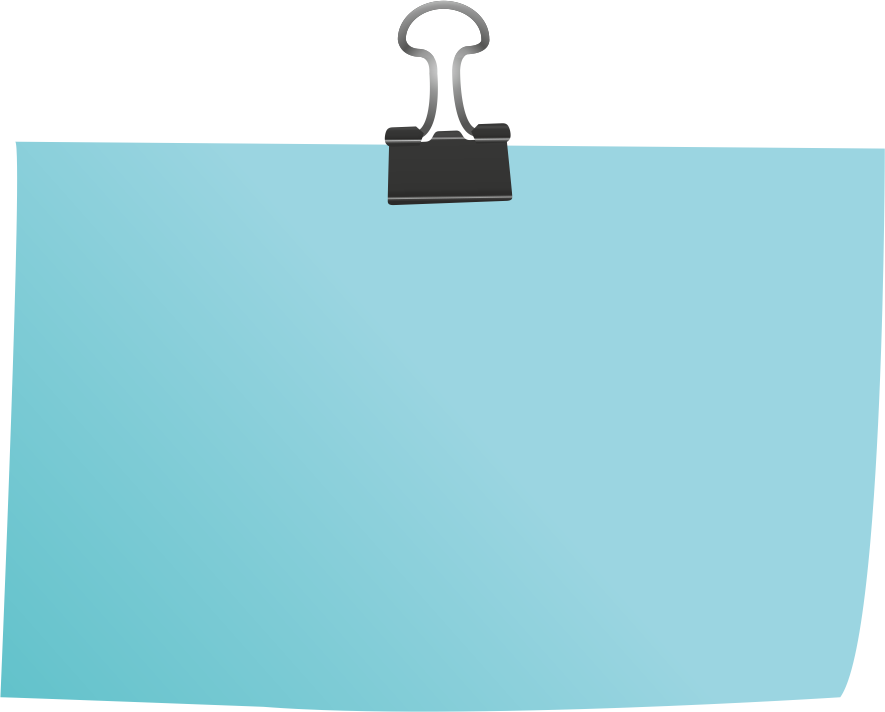 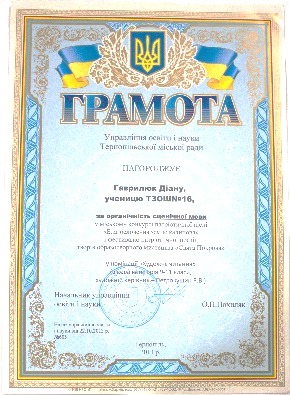 підвищення результативності учнів
моральне самовизначення
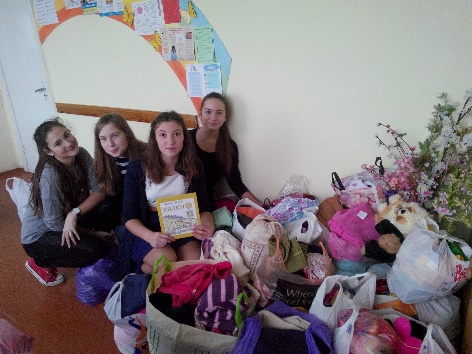 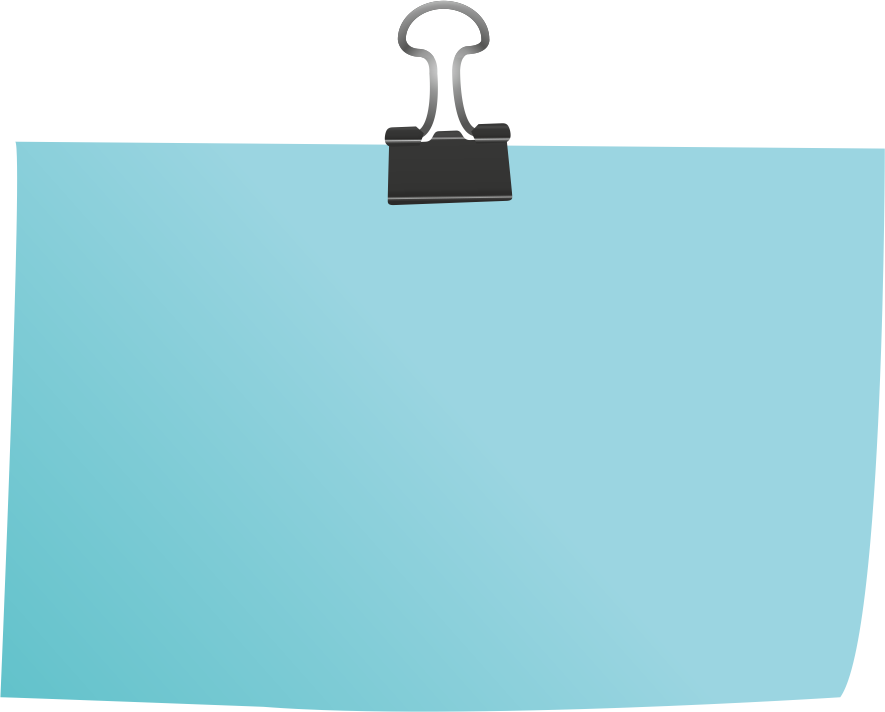 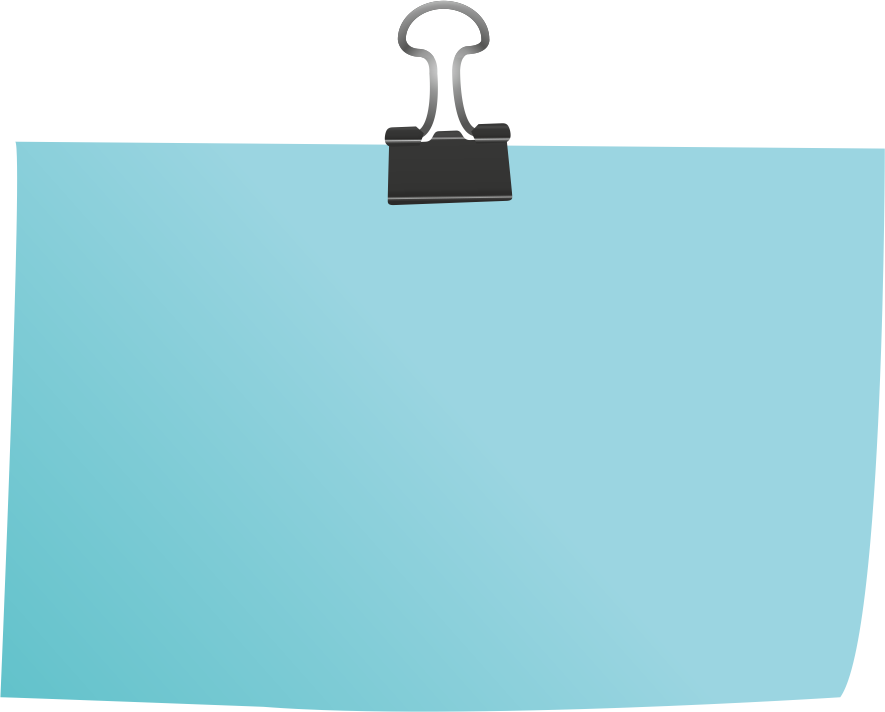 прагнення до самостійного пошуку й творчого вдосконалення
вироблення активної життєвої позиції
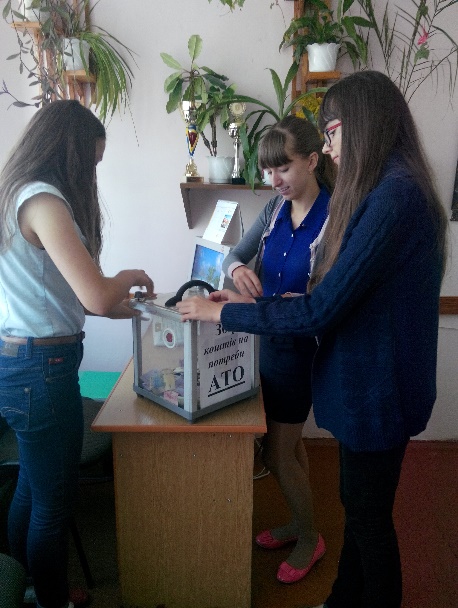 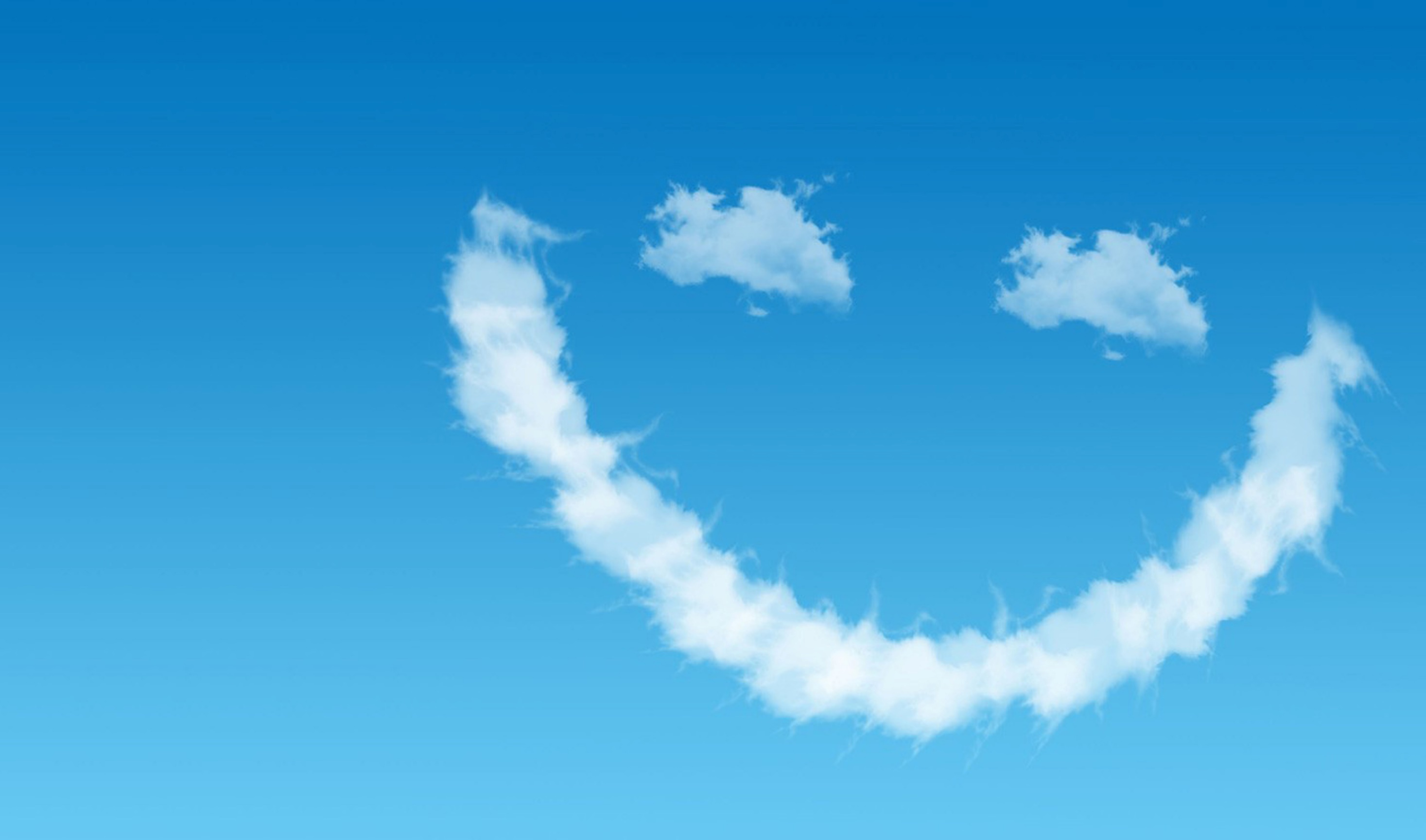 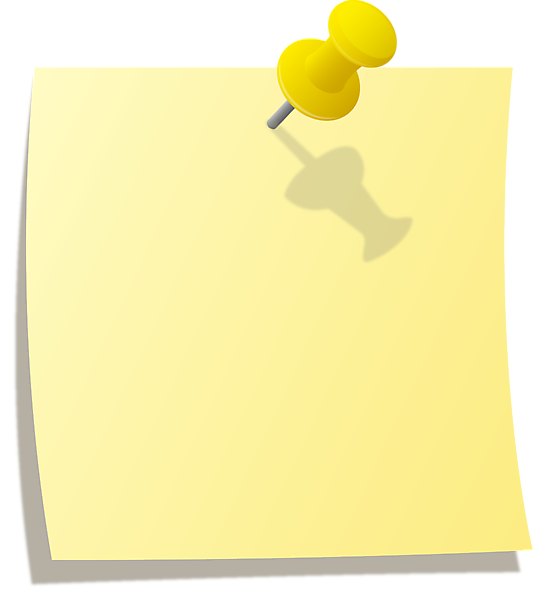 Вірте в себе! Вірте в свої зібності! Без скромної, але розумної впевненості у своїх силах, ви не зможете бути успішним чи щасливим. 
Норман Вінсент Піл